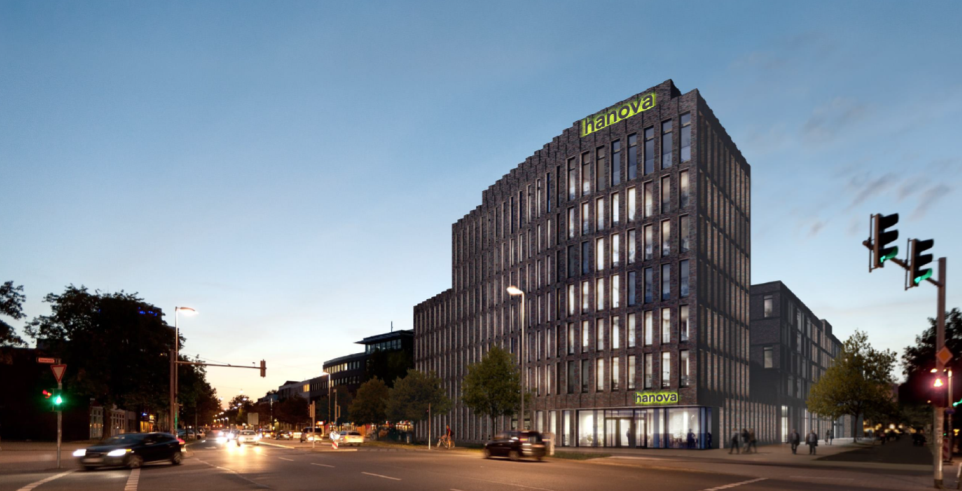 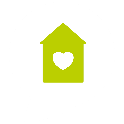 Herzlich willkommen›› zum Canarisweg!
1
Unternehmensstruktur Gleichordnungskonzern
Landeshauptstadt Hannover
Sparkasse Hannover
100%
90%
10%
hanova
hanova WOHNEN
hanova
GEWERBE
10% Sparkasse Hannover
hanova WOHNEN
hanova GEWERBE
100%LHH
hanova SERVICES
HMTG
FM Hannover GmbH
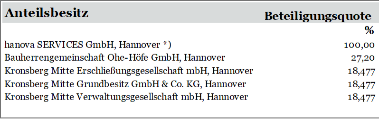 EXPO
GRUND
HRG
Businesspark
HRG Passerelle
100% hanova SERVICES
90%LHH
100 %
1,53 %
100 %
33,33 %
30 %
30 %
HRG Gebäudeservice
Zur Info:100% EXPO GRUNDin Liquidation
100 %
hanova Unternehmensvorstellung
2
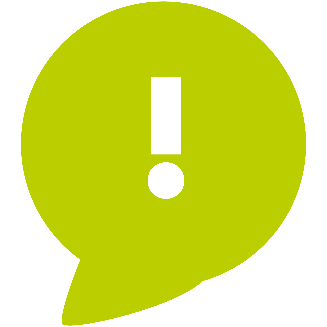 ca. 15.000 Wohnungen
gesamt
Bestandsinformationen
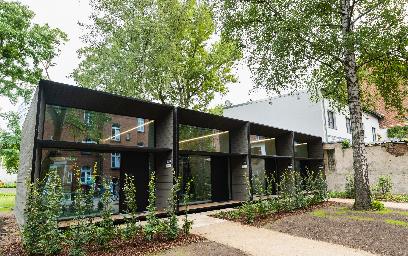 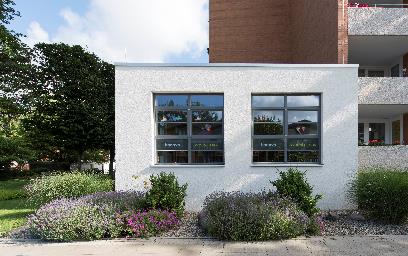 // 8
WOHNEN PLUSStandorte
4
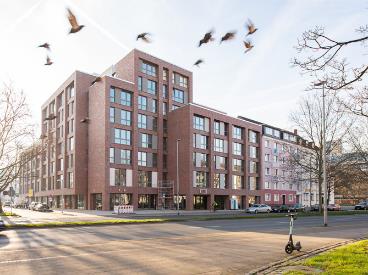 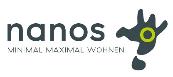 6,21 €
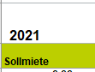 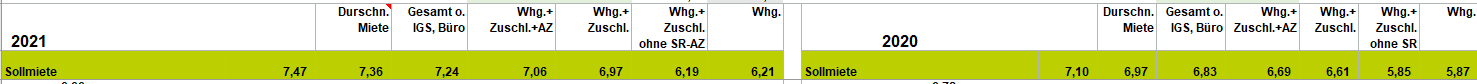 +
!
>300
[ pro m2 pro Monat ]
Tiny
Houses
Mikro-appartments
 Wohnungsmiete
hanova Unternehmensvorstellung
3
hanova in Zahlen
hanova Unternehmensvorstellung
4
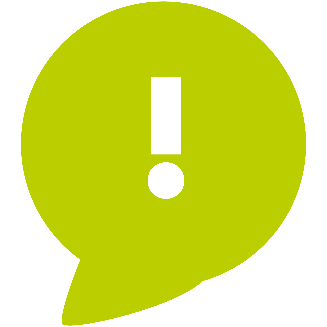 ca.
Wohnraum schaffen
1.240
Wohnungen
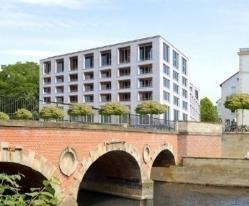 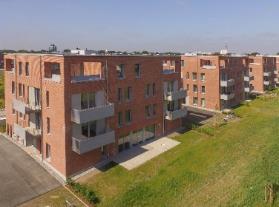 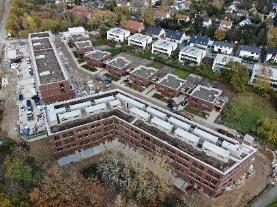 fertiggestellt in 2021
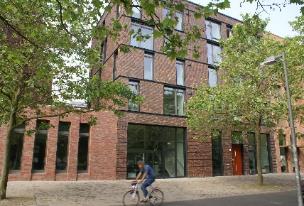 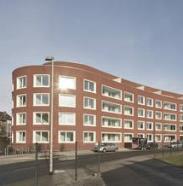 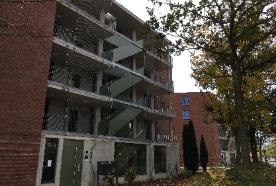 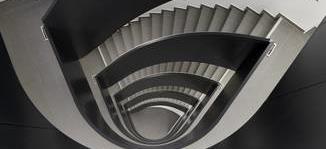 hanova-Blog:neubau.hanova.de
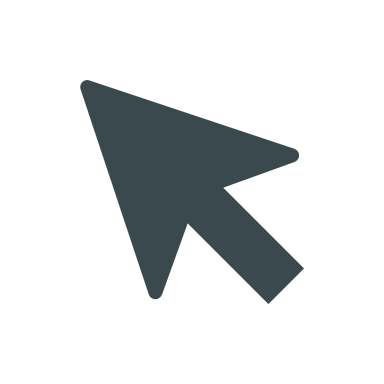 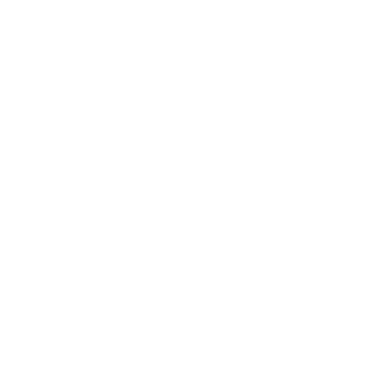 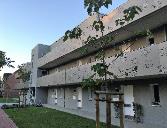 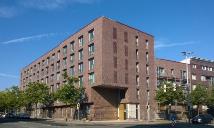 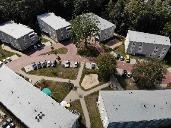 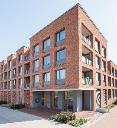 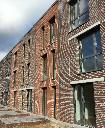 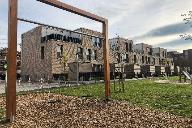 hanova Unternehmensvorstellung
5
hanova Canarisweg
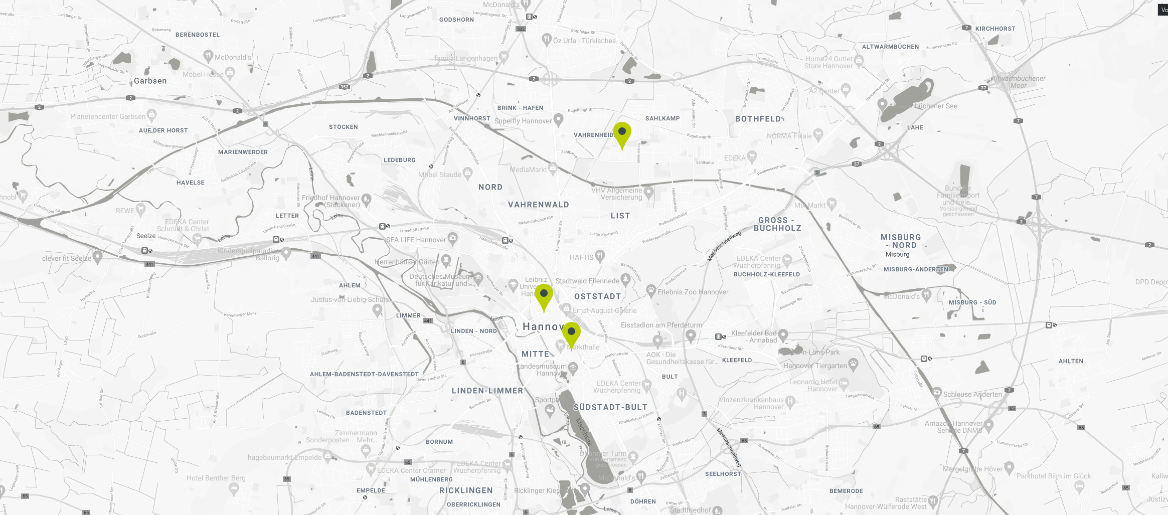 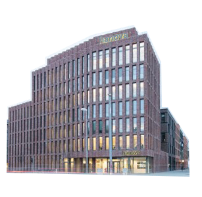 hanova Zentrale
Otto-Brenner-Straße
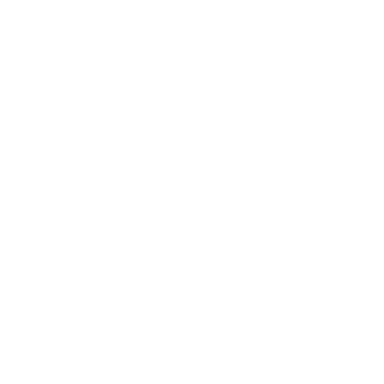 CanariswegHannover - Mühlenberg
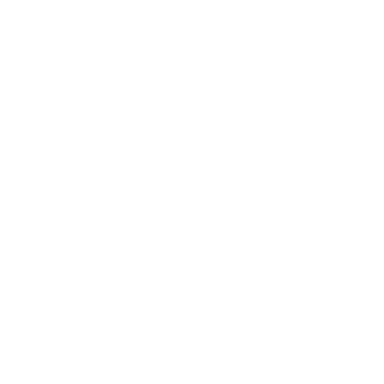 hanova Canarisweg
6
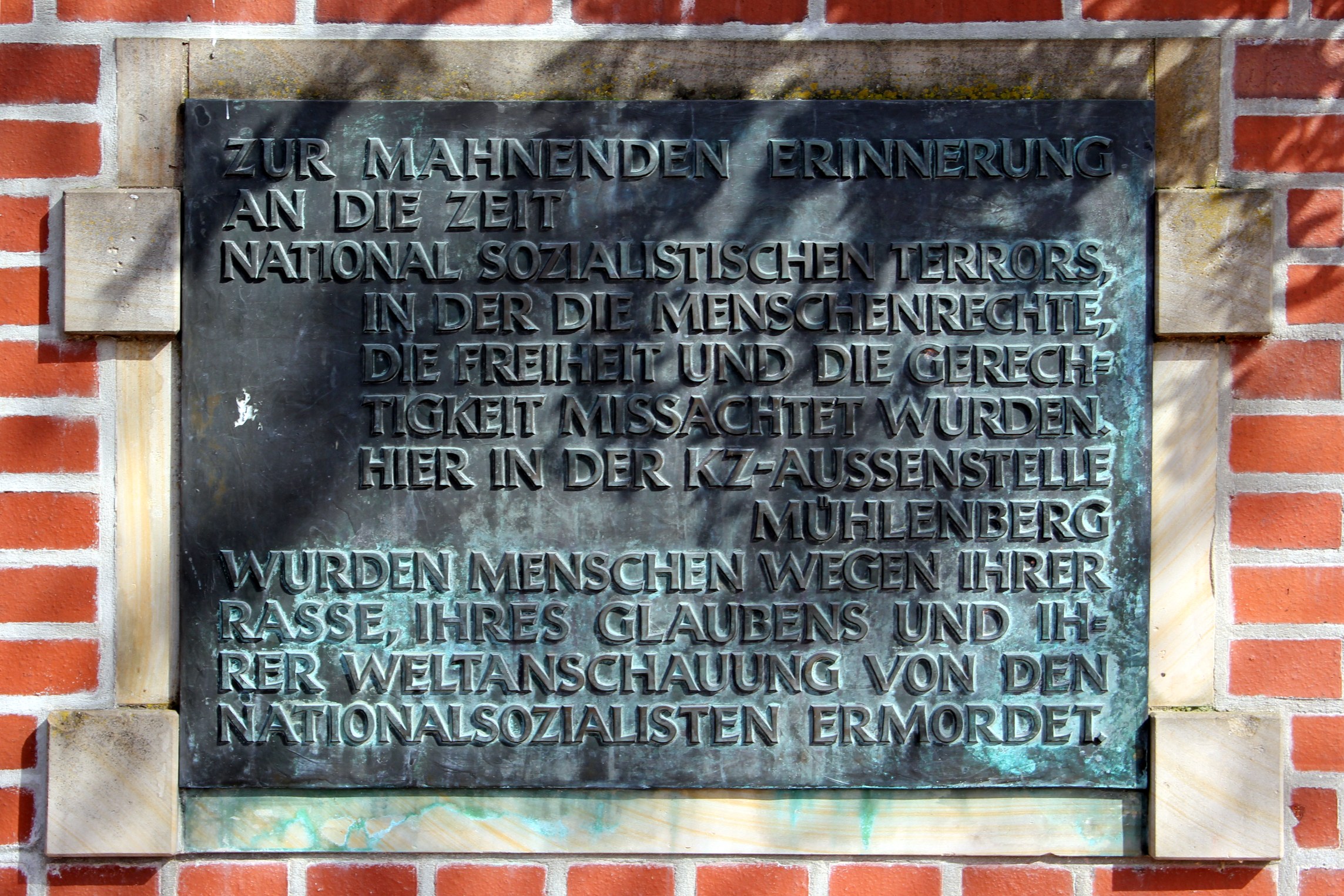 Außenlager des KZ Neuengamme 
bis 1960 als Wohnraum für Flüchtlingen genutzt
hanova Canarisweg
7
Mühlenberg ein Stadtteil entsteht
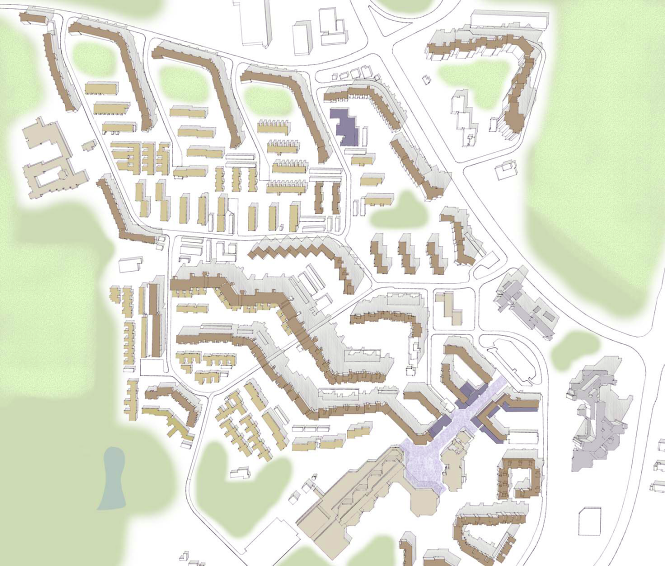 hanova Canarisweg
8
Mühlenberg ein Stadtteil entsteht
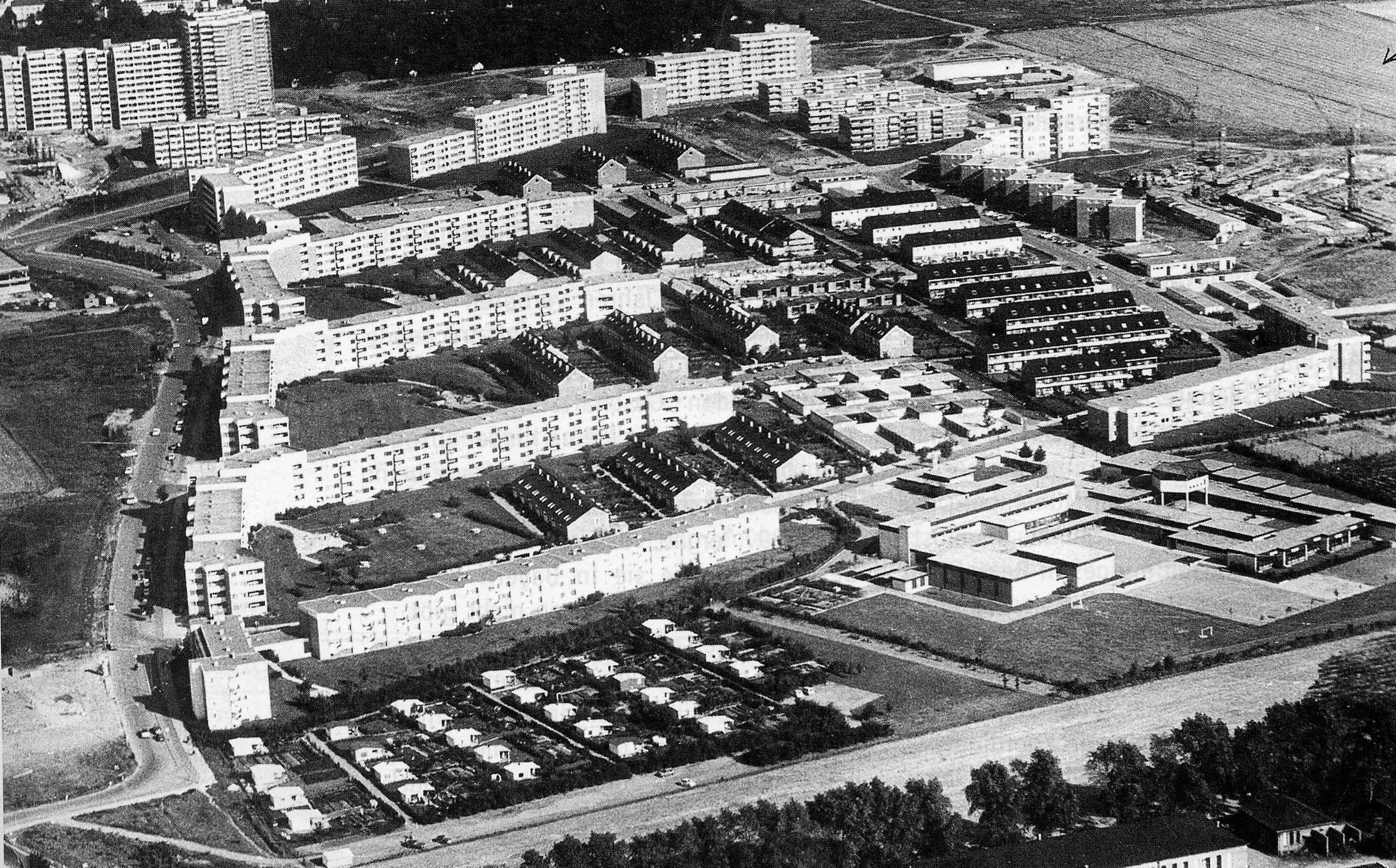 hanova Canarisweg
9
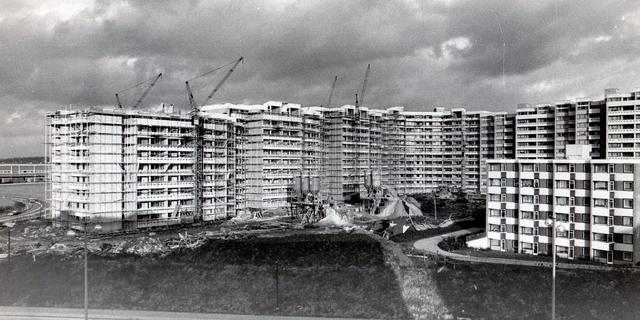 Urbanität durch Dichte
hanova Canarisweg
10
Der Canarisweg im  hannoverschen Stadtteil  Mühlenberg ist ein  Wohnquartier in dem ca. 1.700  Menschen aus über 60 Nationen  in friedlicher Nachbarschaft  miteinander leben.
Beispiel Canarisweg
hanova Canarisweg
11
Beispiel Canarisweg
hanova Canarisweg
12
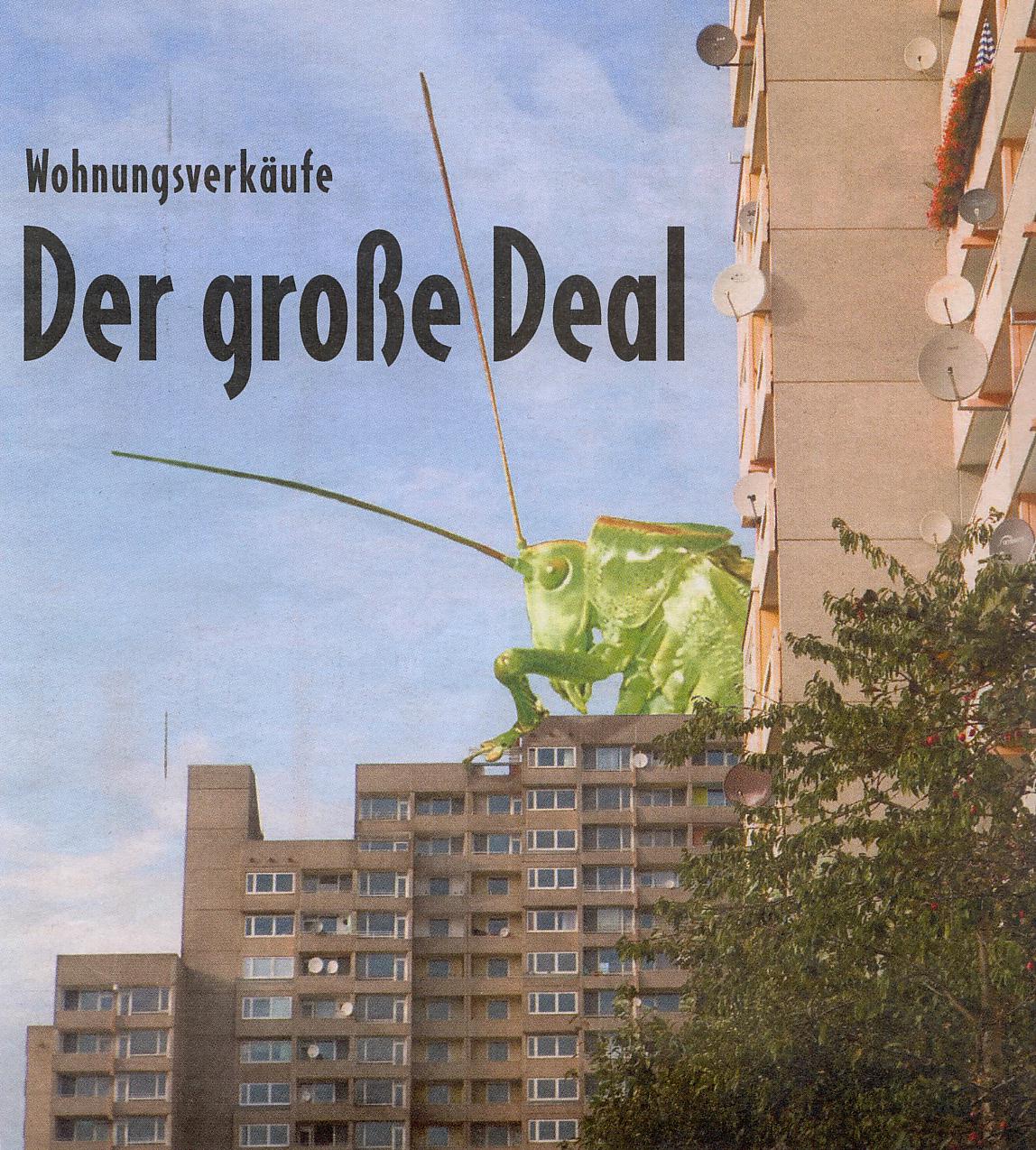 hanova Canarisweg
13
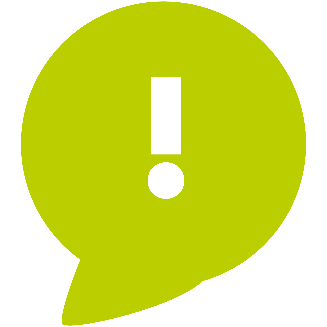 hanova Canarisweg
Verlässlicher Partner der
LHH
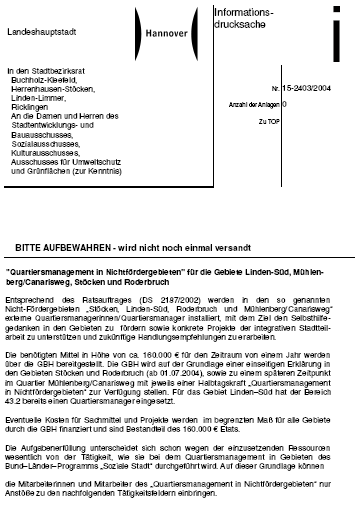 …seit langem unser Thema:
Quartiersmanagement in Nichtfördergebieten 
Nachbarschaftsarbeit Canarisweg (durch MSV e.V.) 
Vorbereitende Untersuchung für Sanierungsgebiet Mühlenberg
mit LHH: Quartiersmanagement Soziale Stadt
Ankauf Vonovia
Ankauf Deutsche Wohnen
Ankauf Baum Gruppe 
Sanierungskonzept
hanova Canarisweg
14
Beispiel Canarisweg
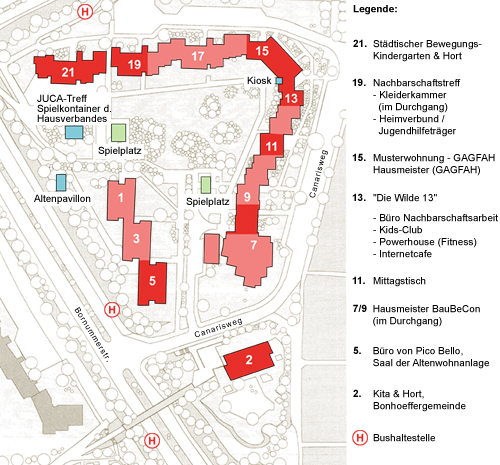 Öffentliche Einrichtungen im Canarisweg
Im Canarisweg die es eine Vielzahl an öffentlichen Einrichtungen, die meist langjährig in umgenutzten Wohnungen oder Provisorien untergebracht sind. Obwohl die Freiflächen zentraler Bezugsort der Wohnanlage und bevorzugter Aufenthaltsort grade der Kinder und Senioren sind, lässt die Qualität ihrer Gestaltung zu wünschen übrig. 
Die Investitionszurückhaltung der finanzgetriebenen Wohnungsunternehmen tat ein übriges.
hanova Canarisweg
15
Nachbarschaftsarbeit Canarisweg
seit 2007 niedrigschwellige Angebote in vier Bereichen – 
Internet Cafe
Power House
Kids Club
Mittagstisch 

- Vier AGH Stellen 
- Eine 16-I Stelle 
- Eine Mitarbeiterin für die Nachhilfe (20 Std.) 
- Zwei Sozialpädagoginnen (30 Std./ 35 Std.)
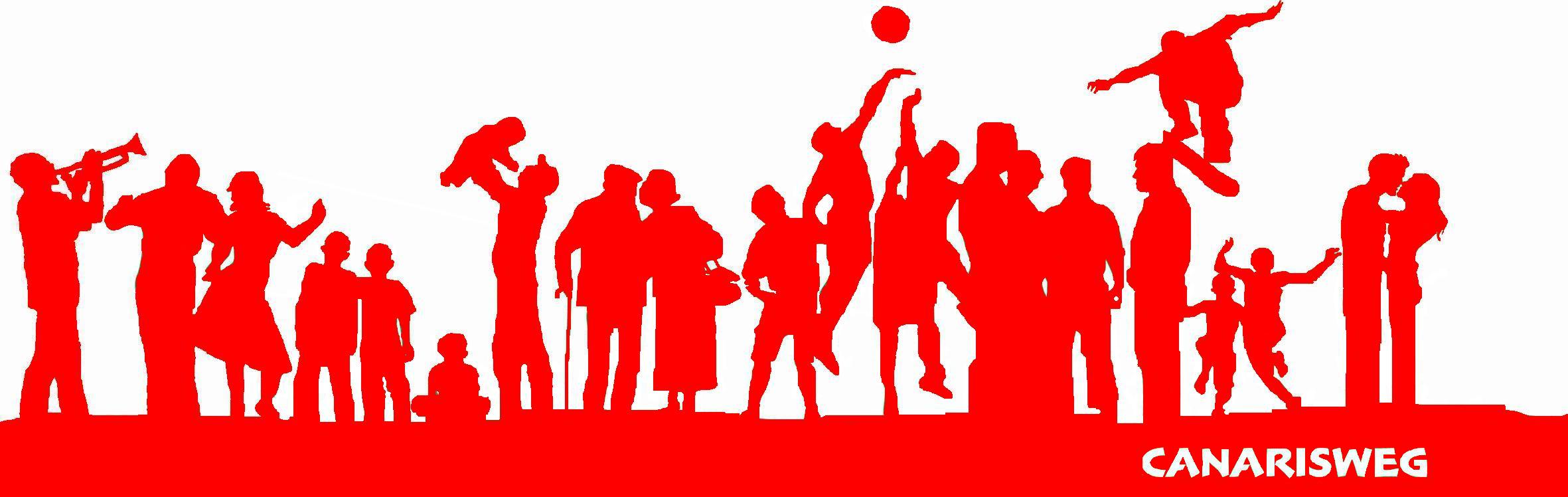 hanova Canarisweg
16
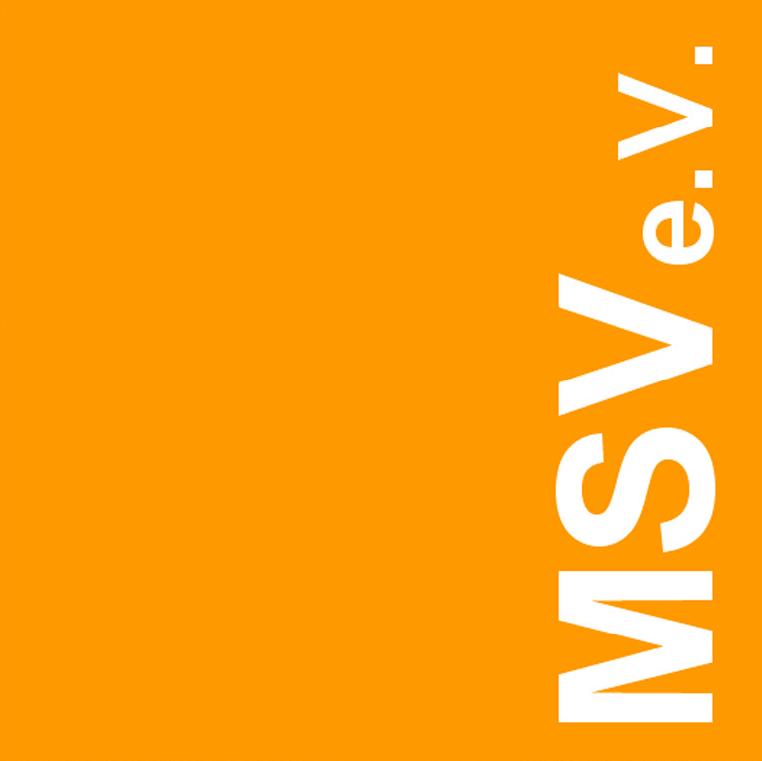 Die Einrichtungen im Canarisweg – direkt vor Ort
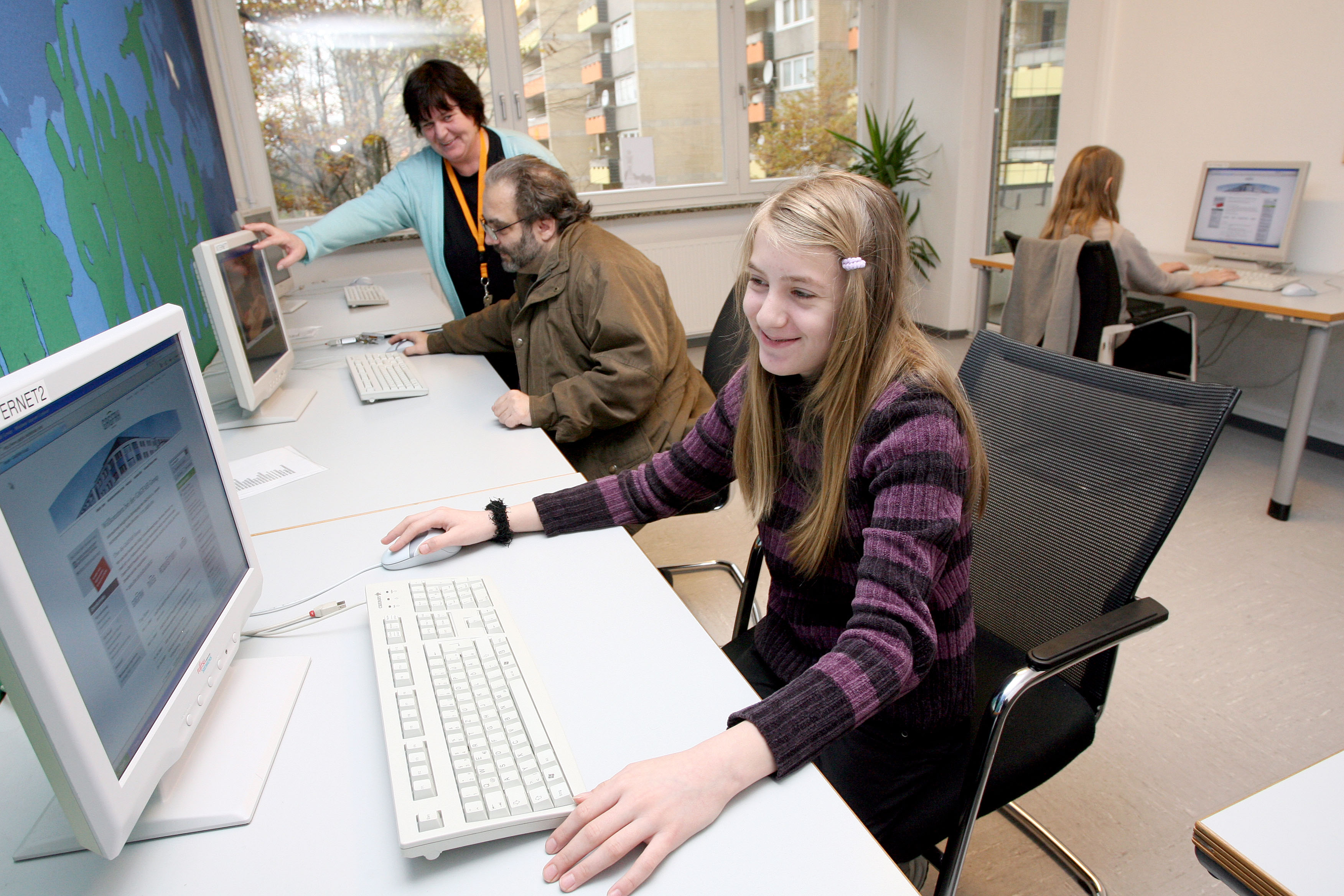 Das Internetcafe und das Büro der Nachbarschaftsarbeit
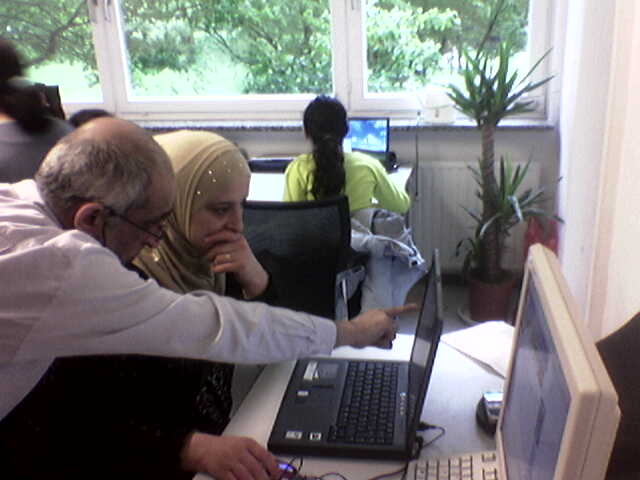 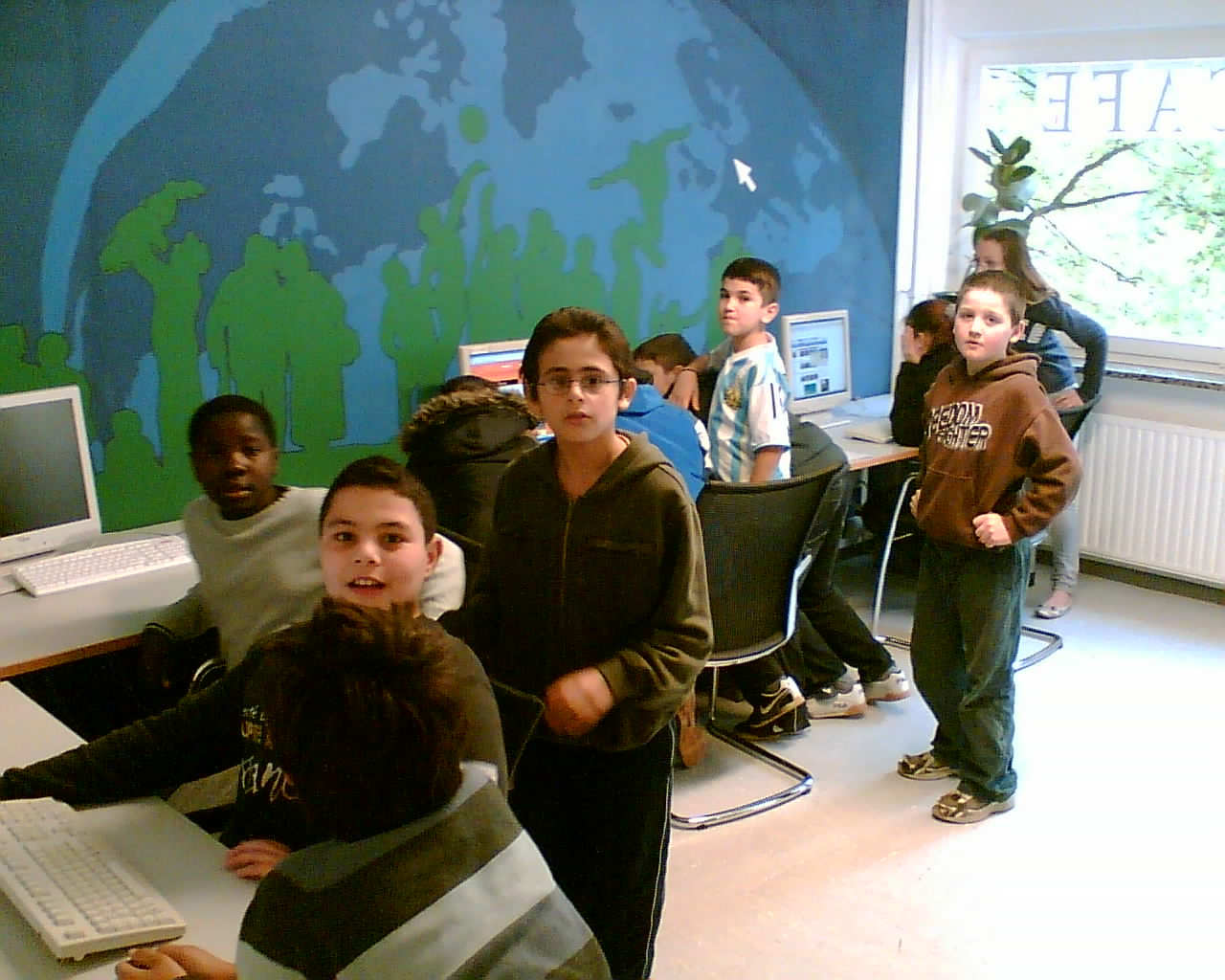 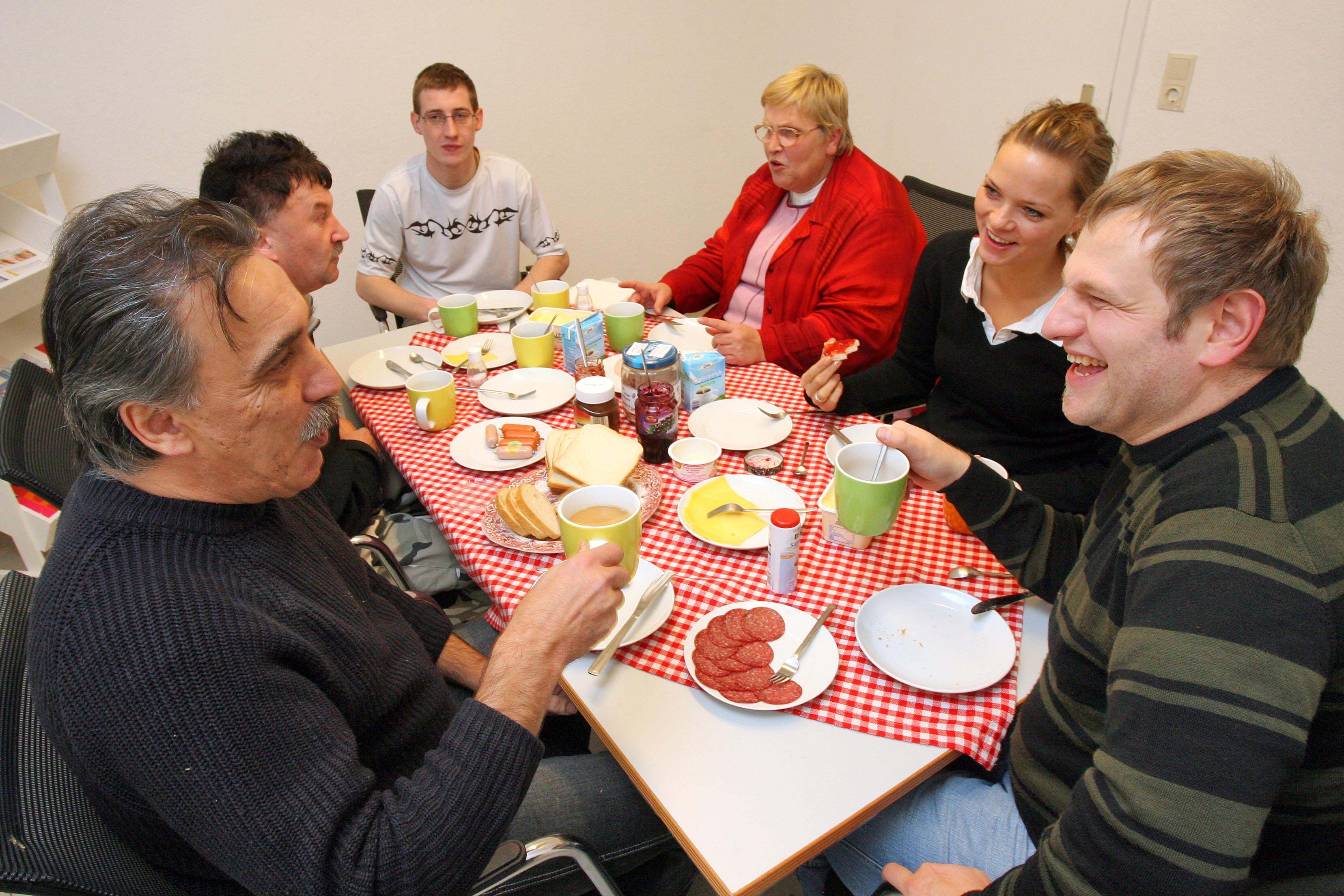 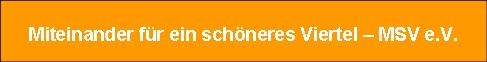 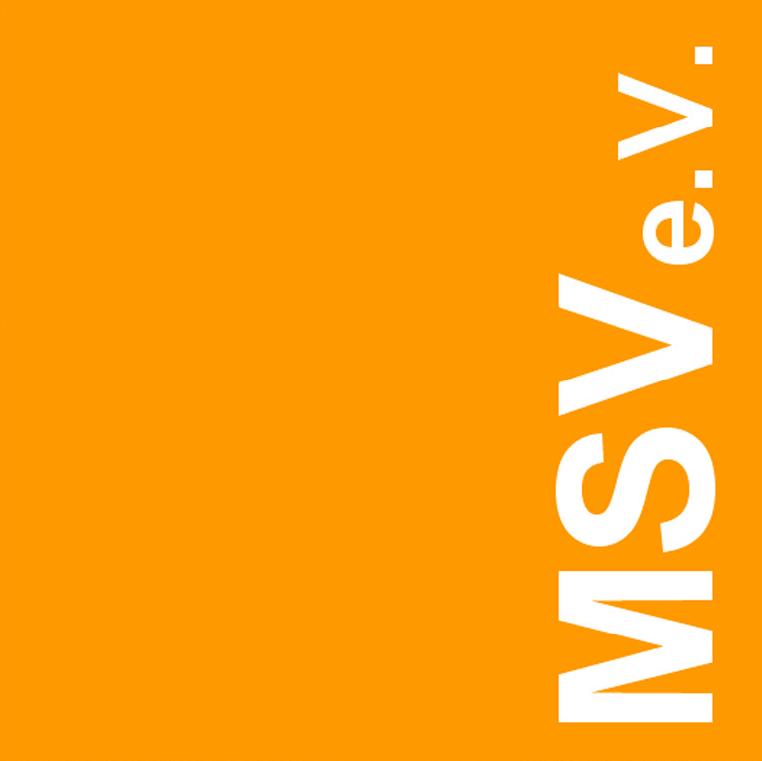 Die Einrichtungen im Canarisweg – direkt vor Ort
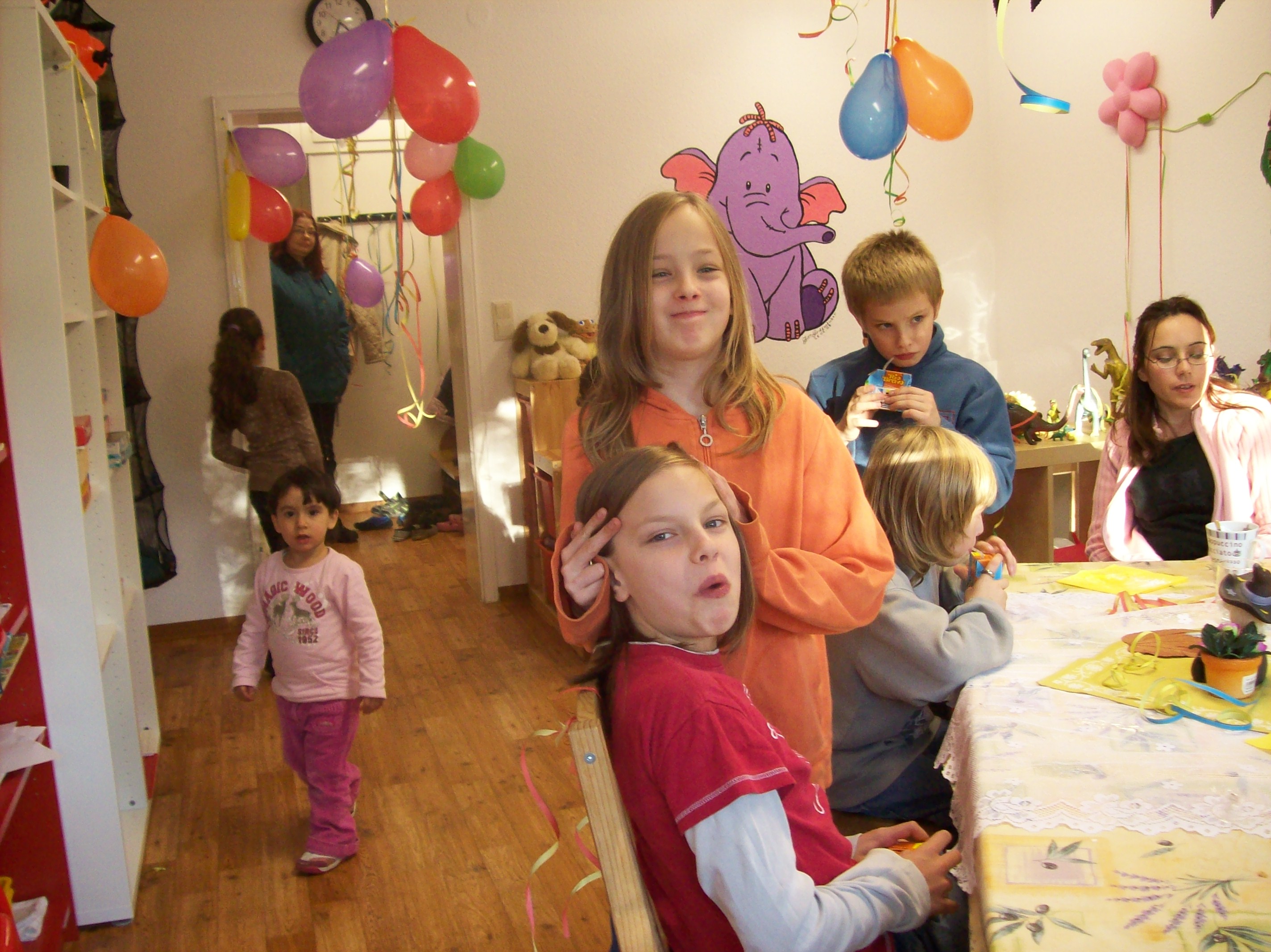 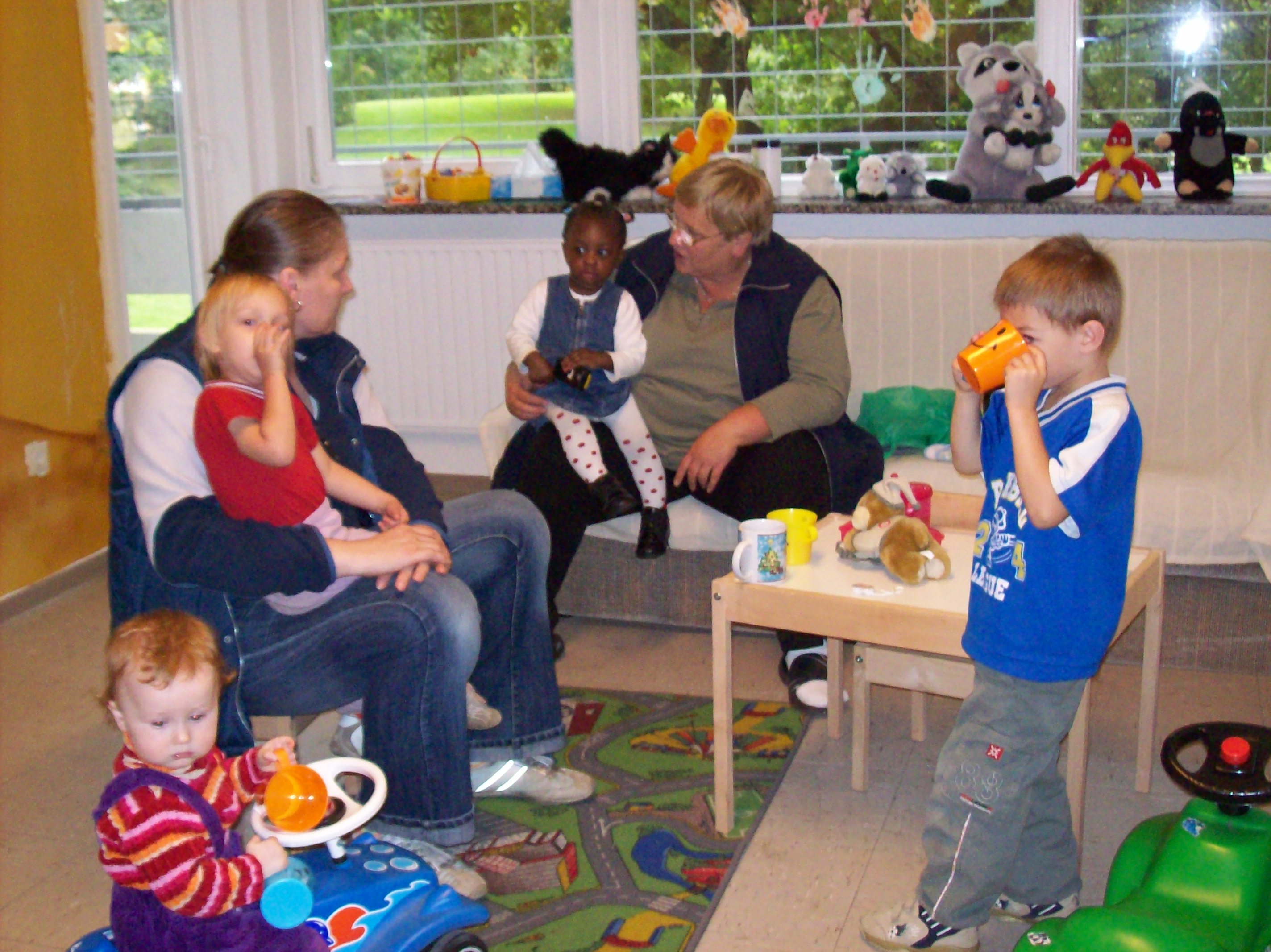 Der Kids-Club
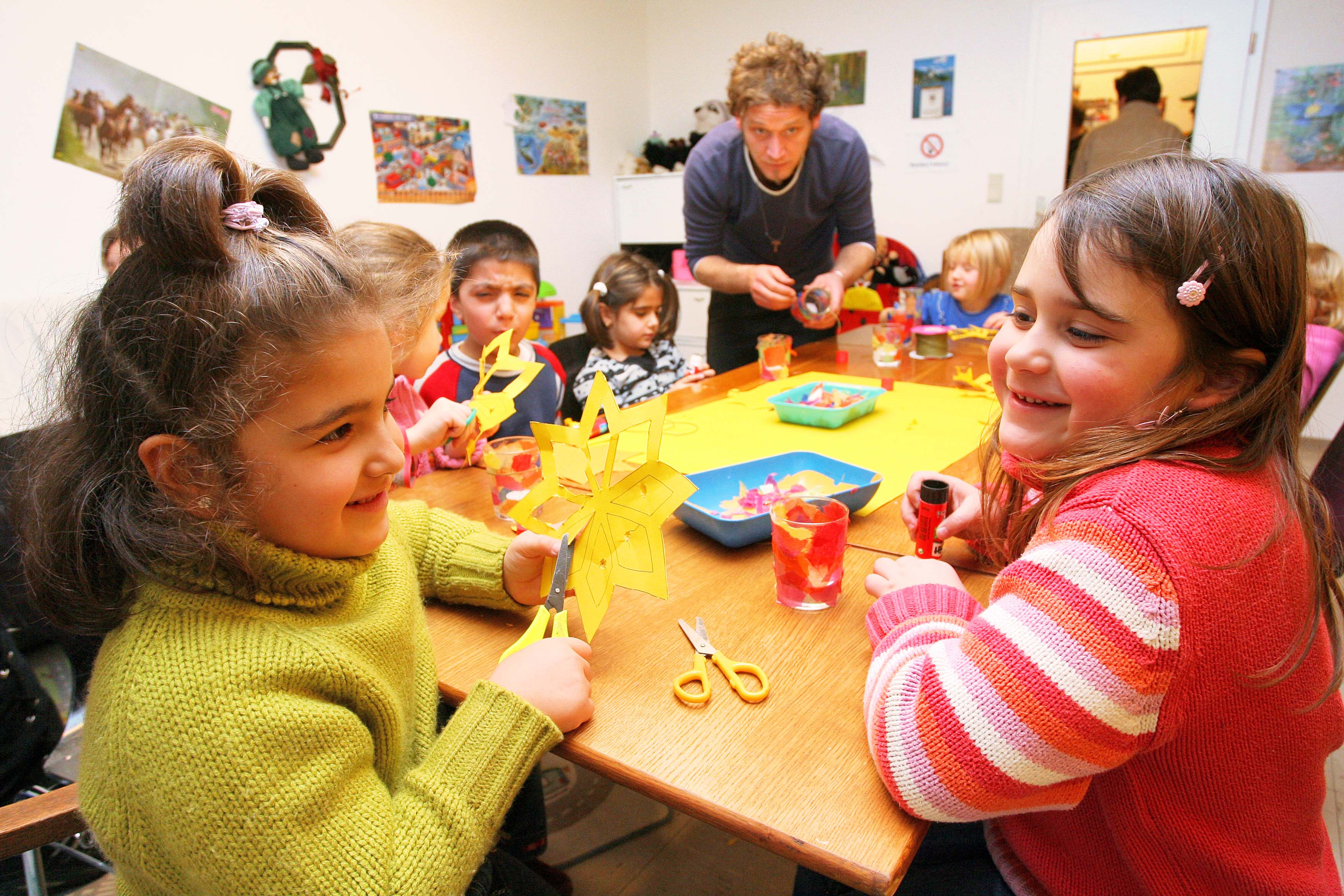 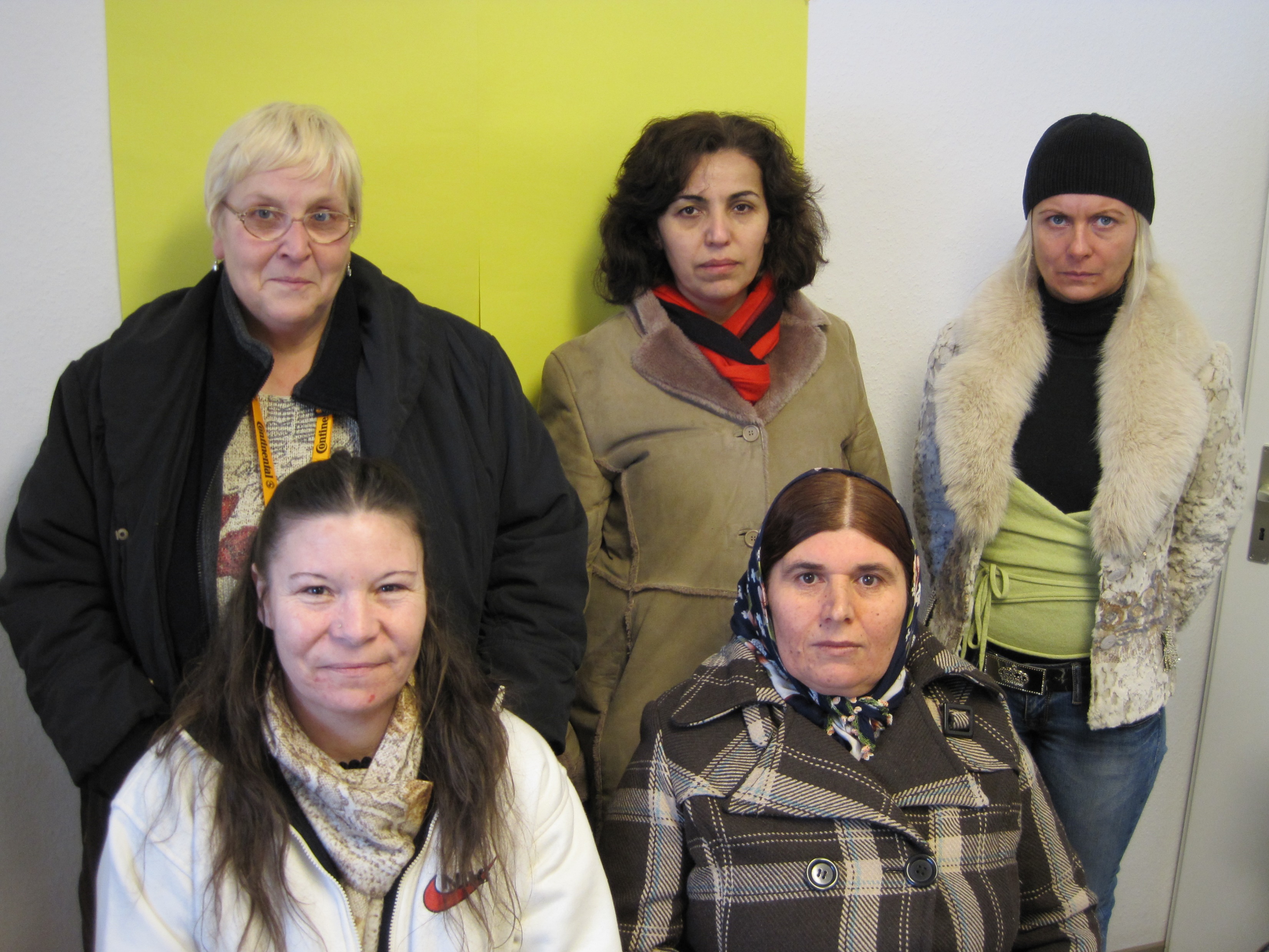 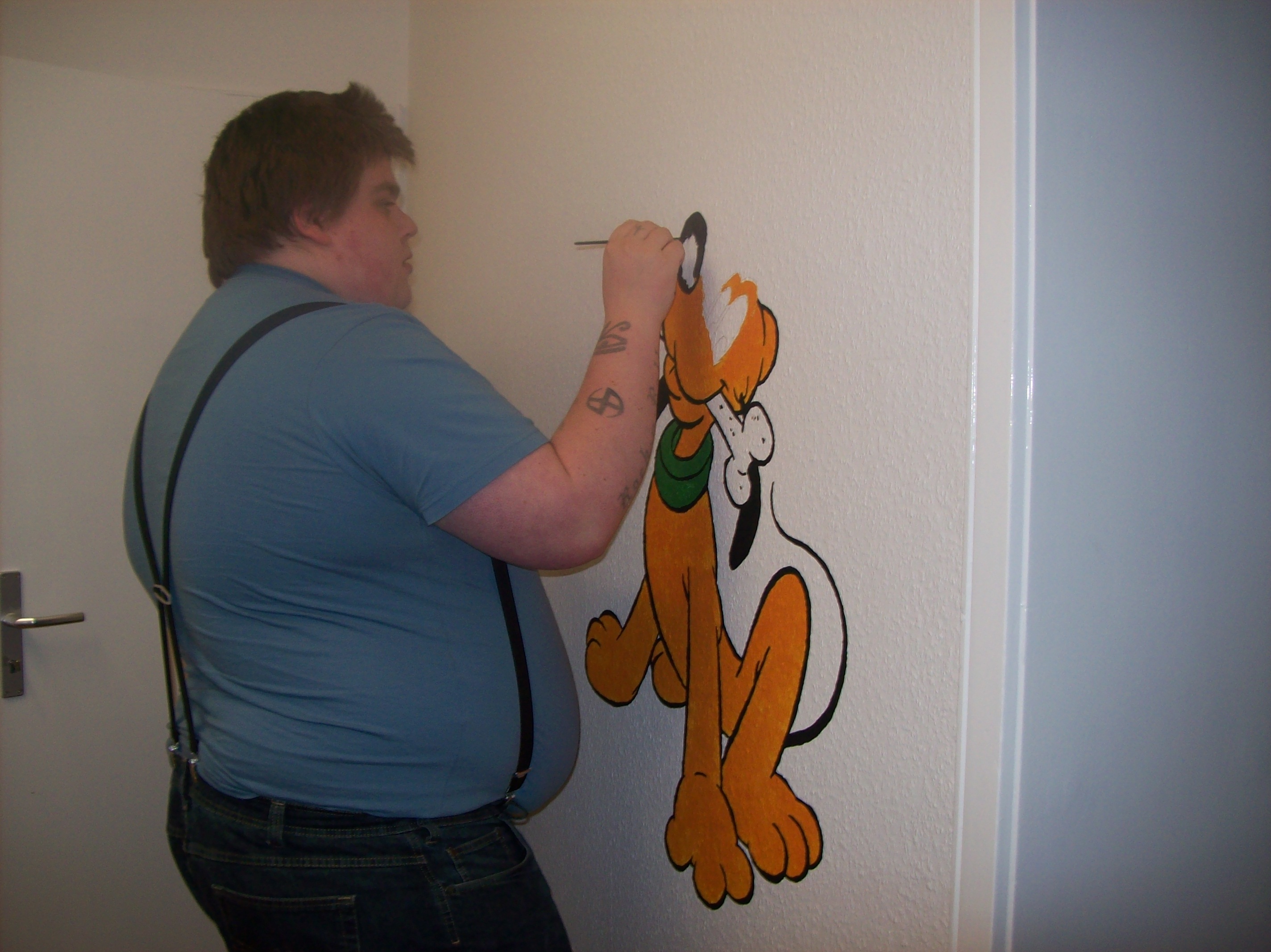 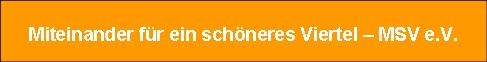 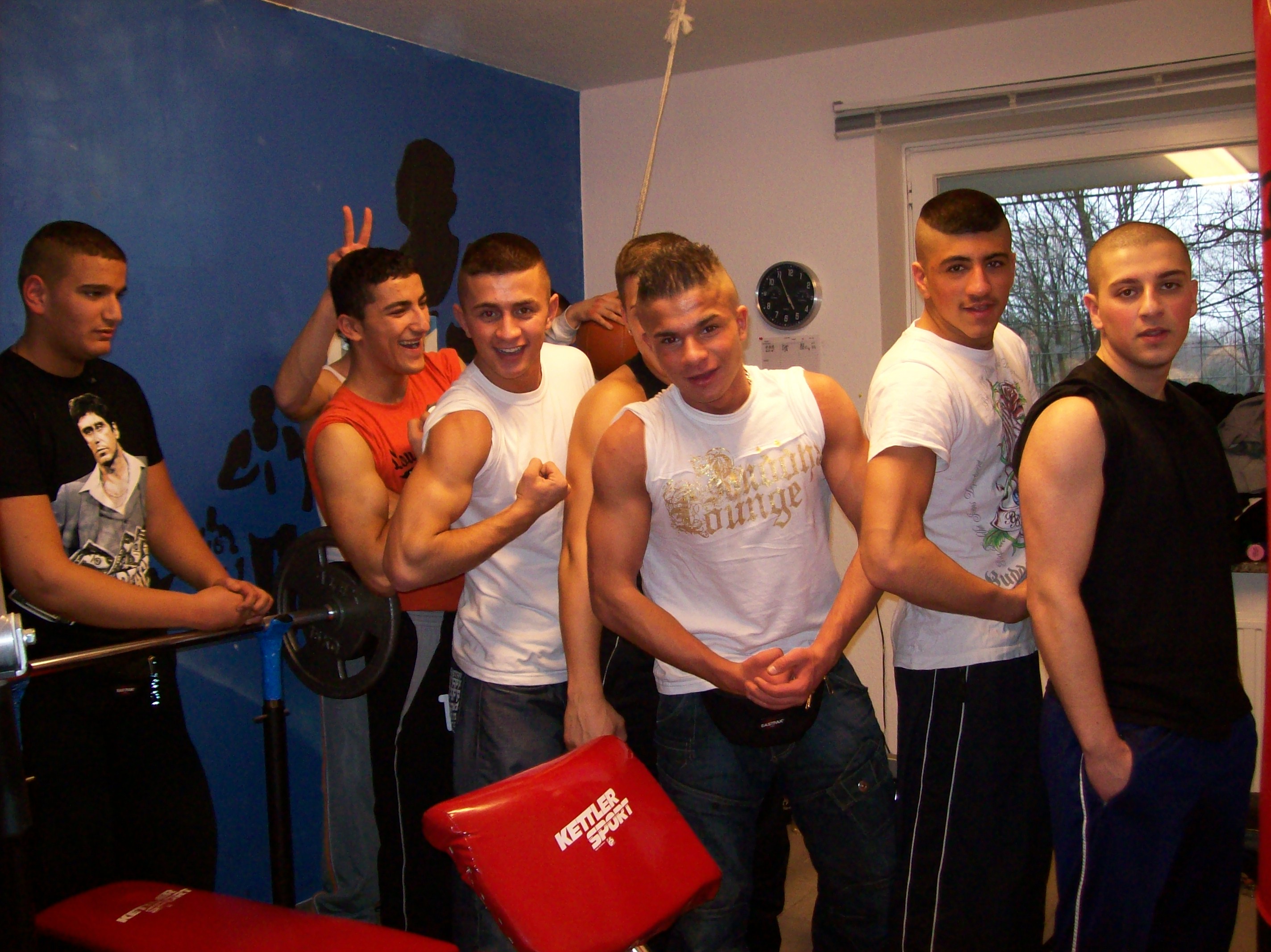 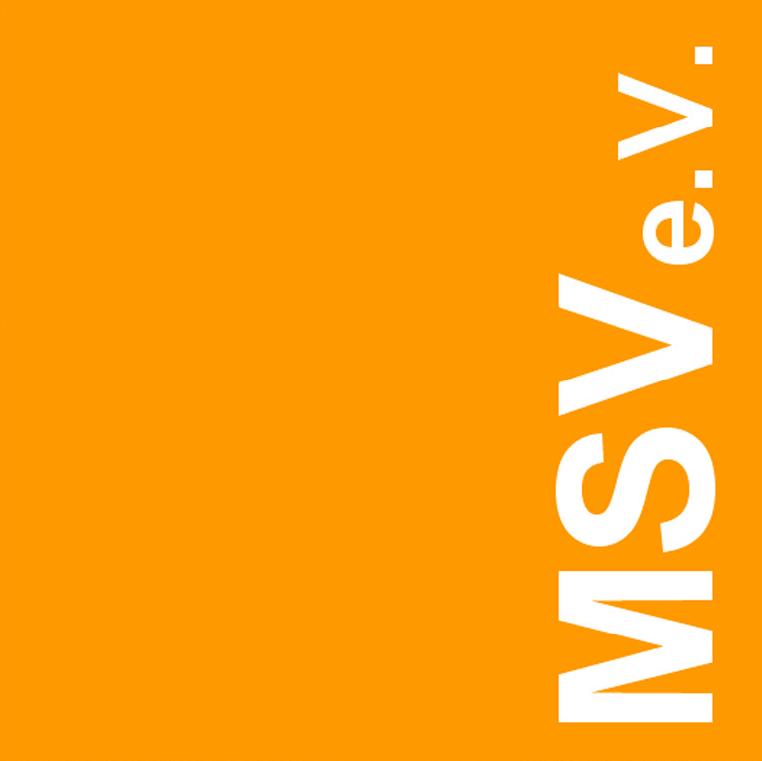 Die Einrichtungen im Canarisweg – direkt vor Ort
Der Fitnessraum „Powerhouse“
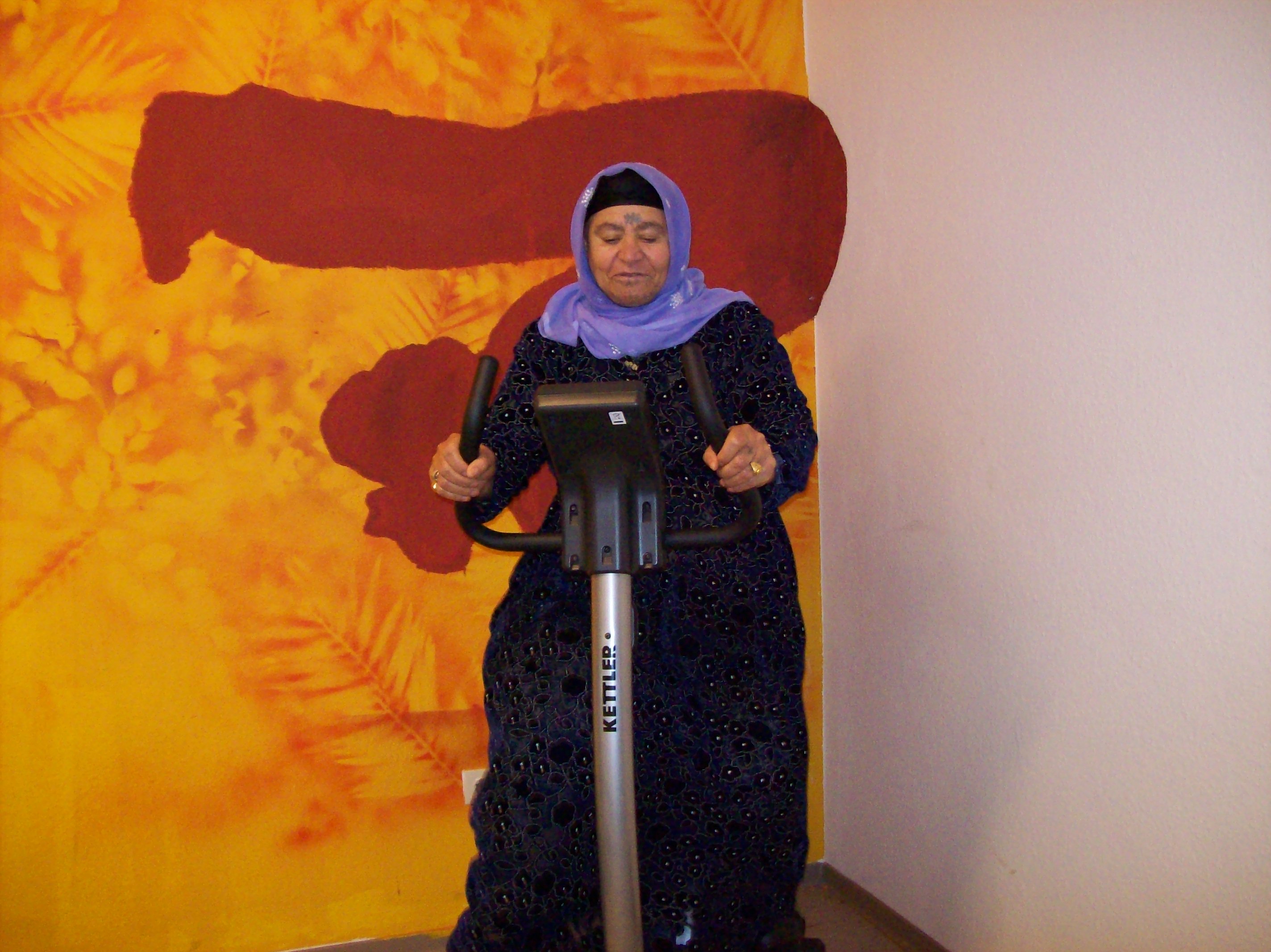 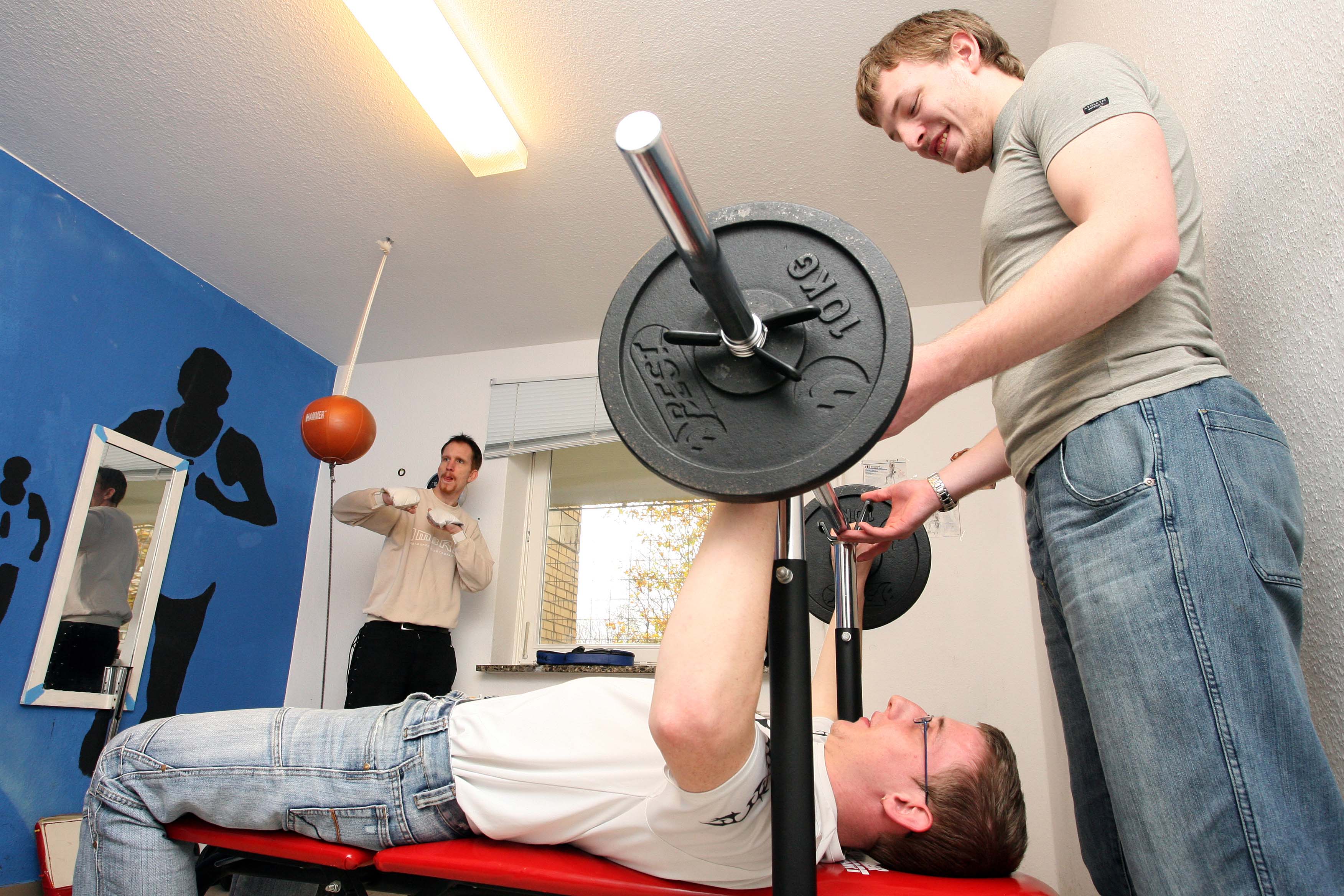 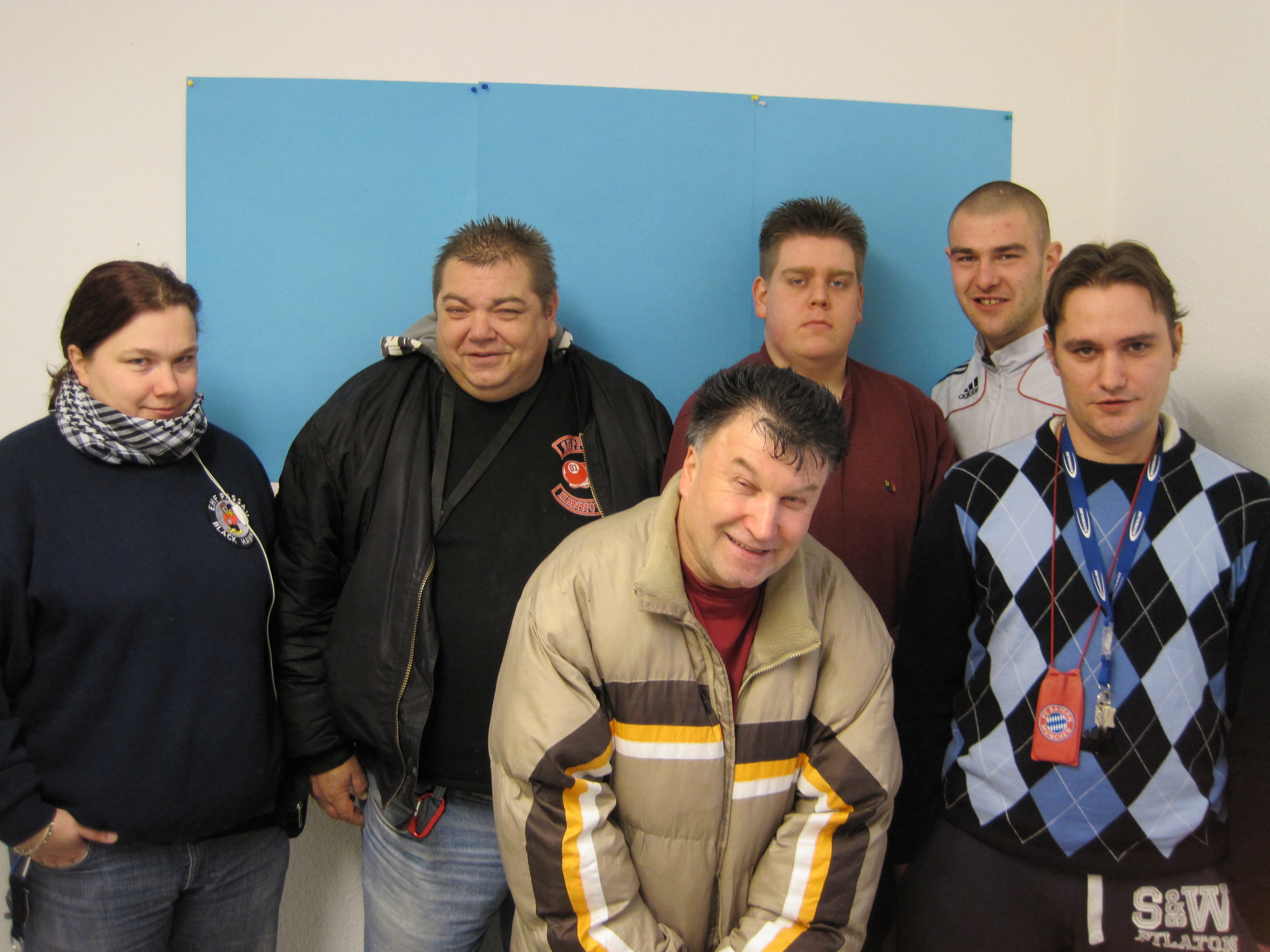 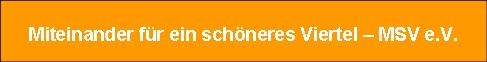 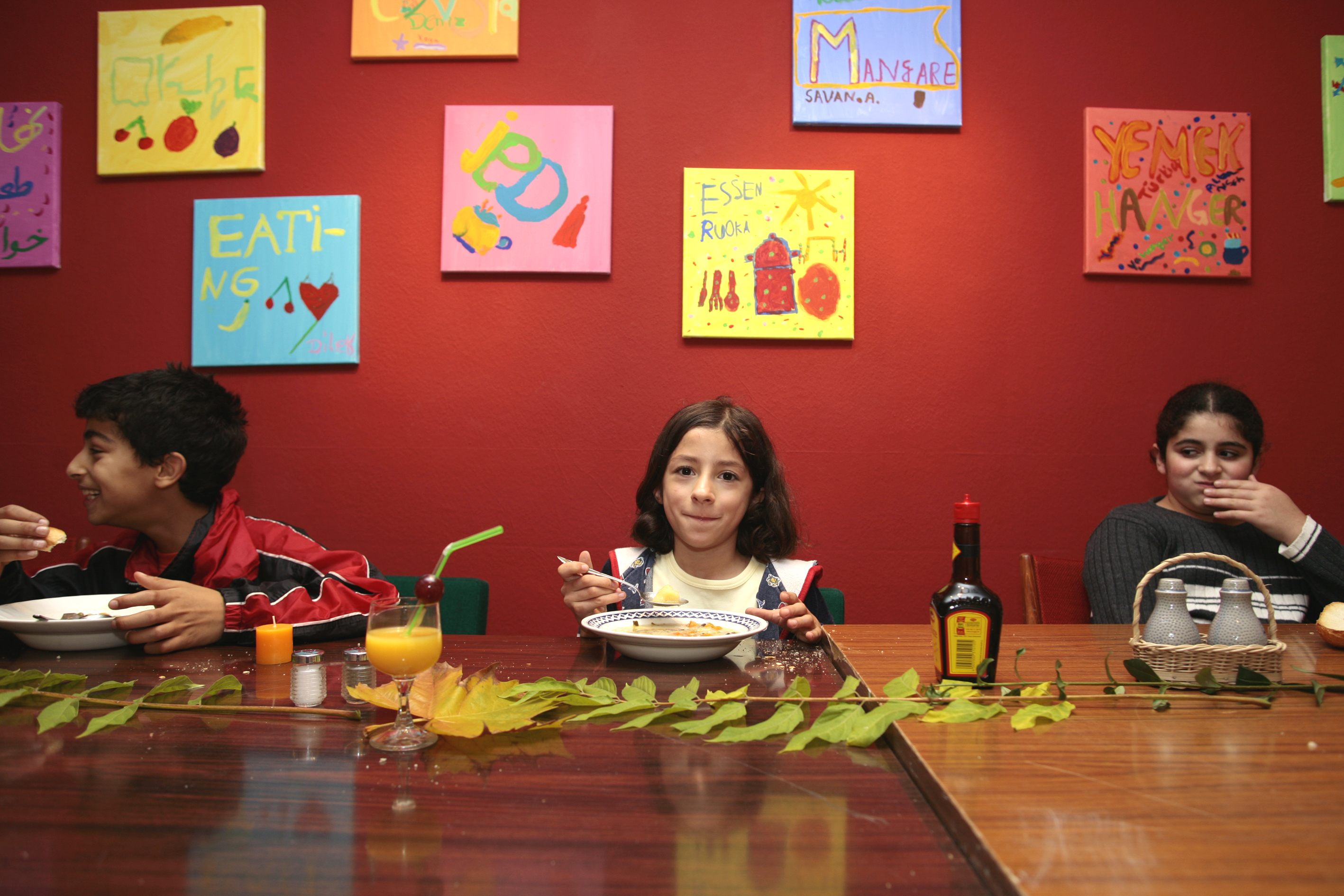 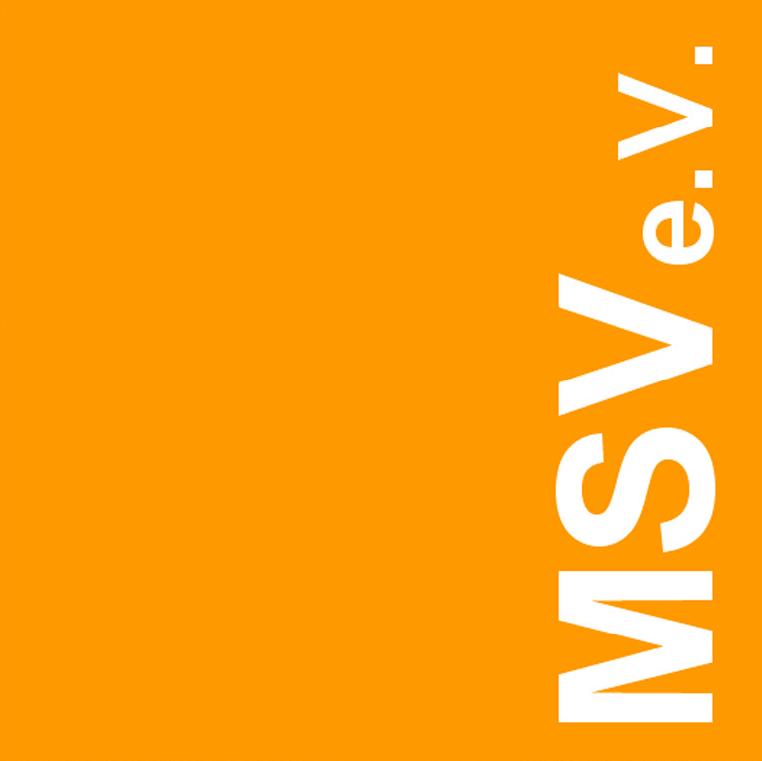 Die Einrichtungen im Canarisweg – direkt vor Ort
Der Mittagstisch im Canarisweg 11
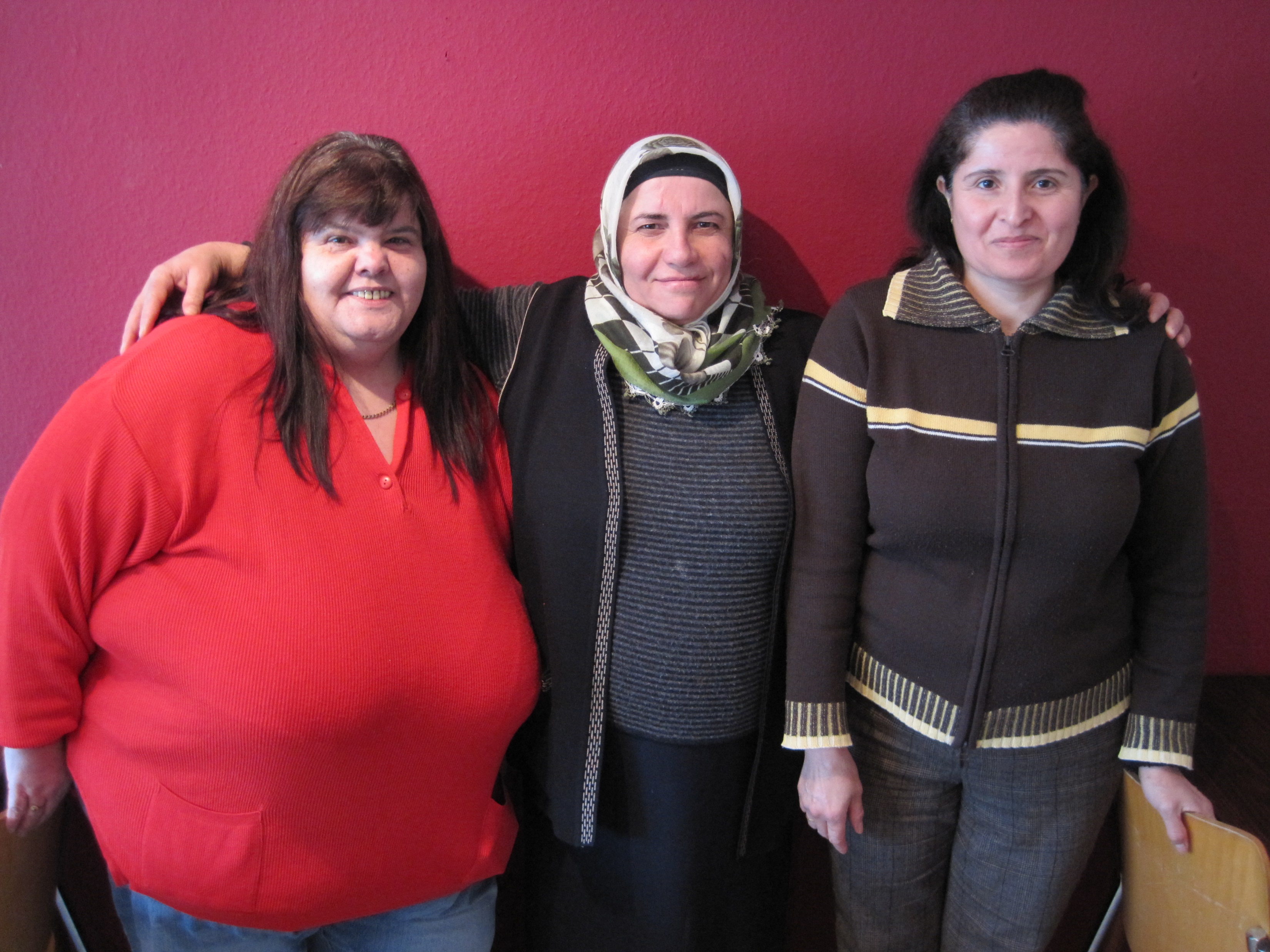 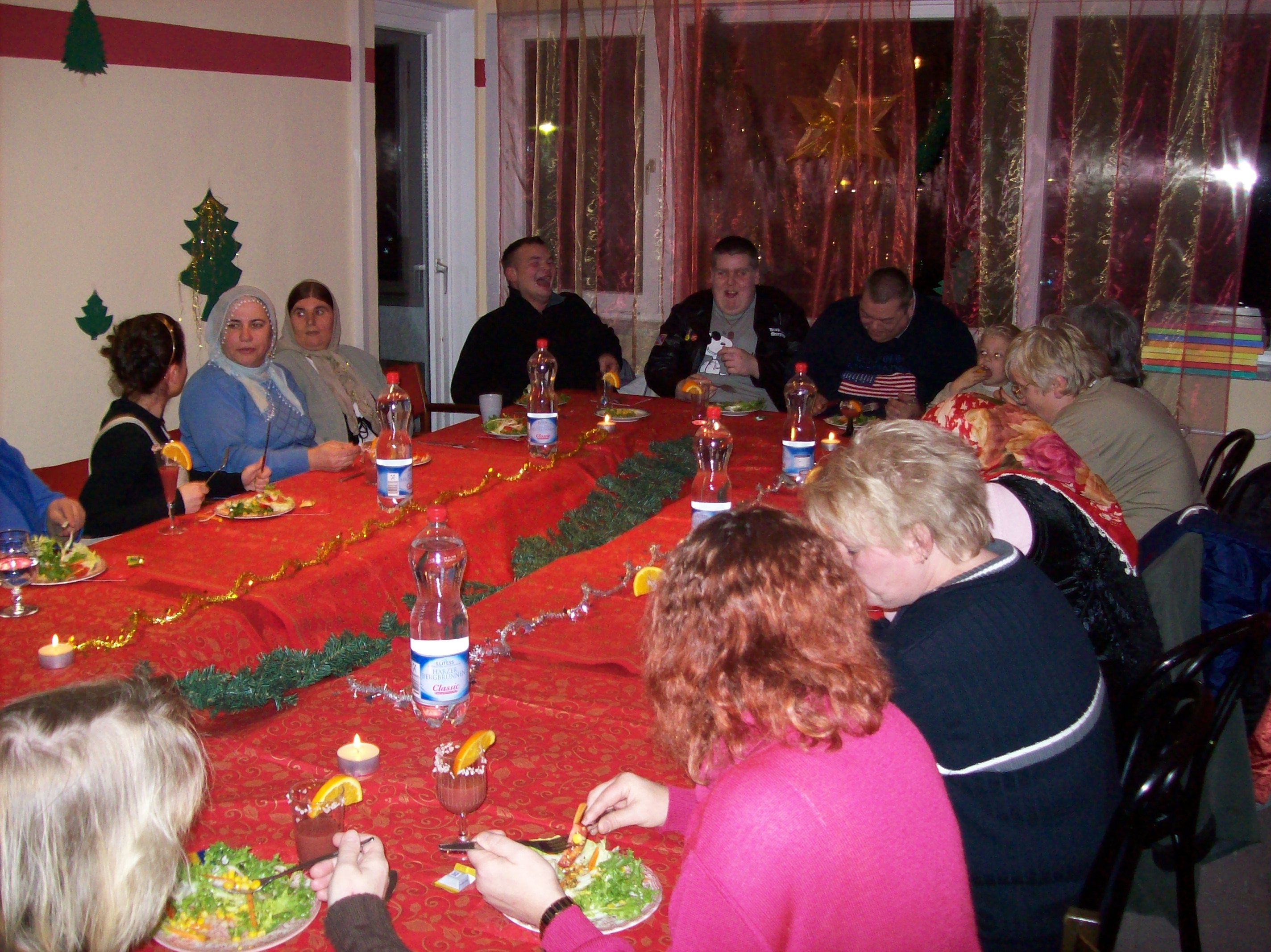 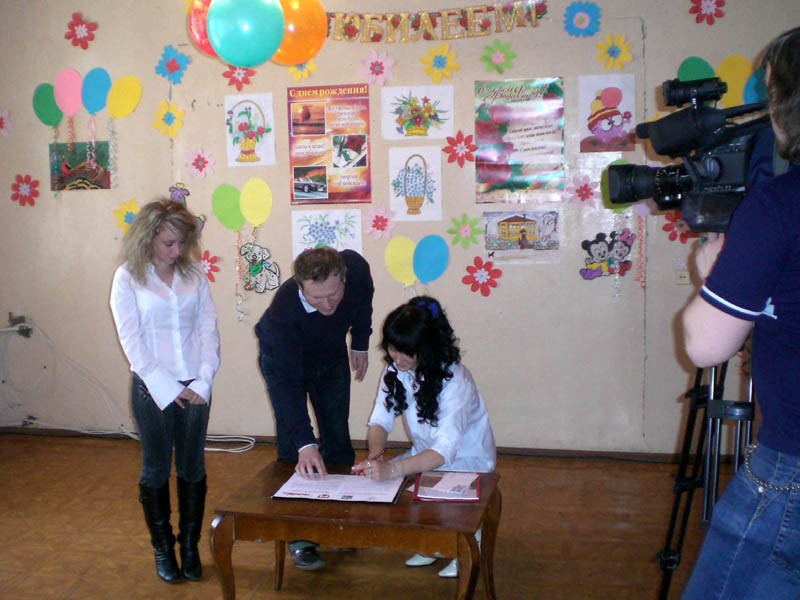 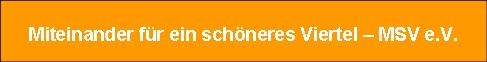 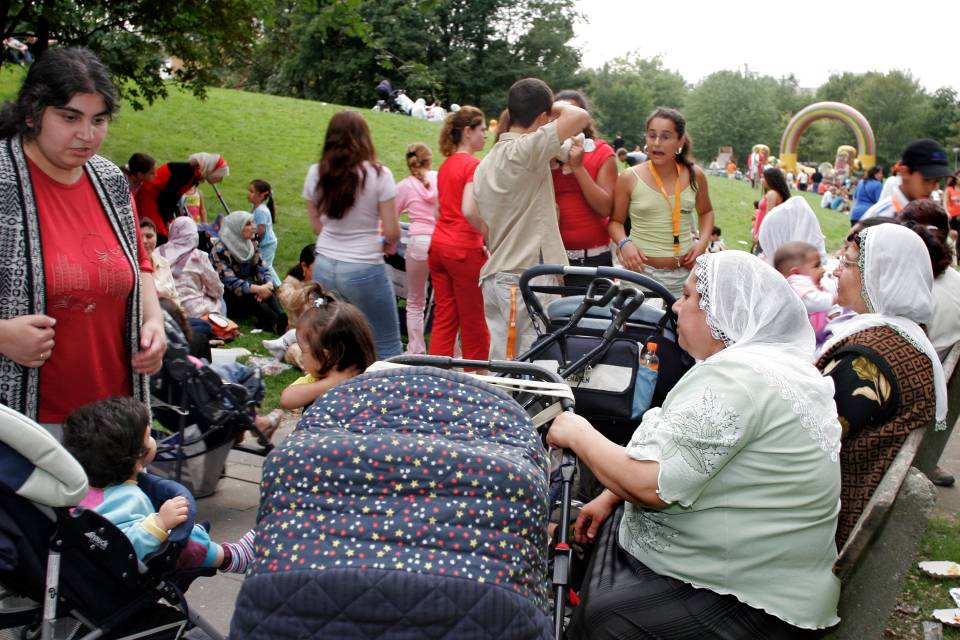 Heimat geben
Menschen mit Migrationshintergrund
Aufgaben angehen
• „Für das Quartier passende Dienstleistungen, Infrastruktur- und  
  Wohnraumangebote können nur im Rahmen verlässlicher 
  Kooperationen entwickelt und umgesetzt werden.
• Professionelle Dienstleistungen alleine sind nicht bezahlbar.   Informelle Dienstleistungen von Nachbarschaften und Freiwilligen sind   alleine nicht leistbar. Deshalb kann nur eine Mischung aus   professionellen und informellen Angeboten und Strukturen die Lösung
  sein.“Aus: Entwicklungspartnerschaft „Silberdienste“ ILS NRW u.a.
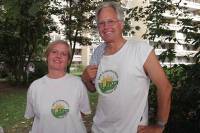 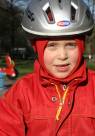 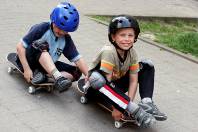 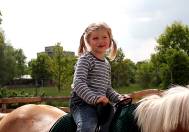 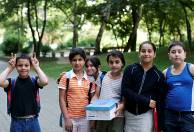 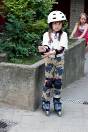 Eigentum verpflichtet?
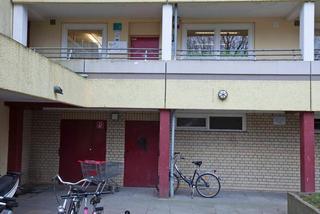 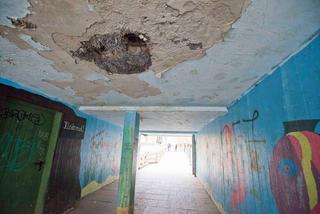 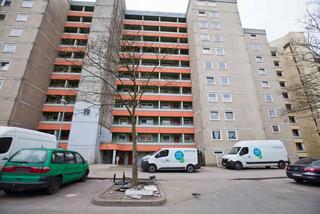 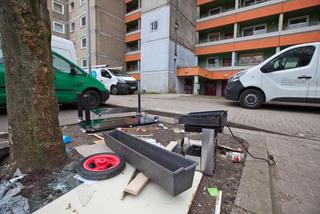 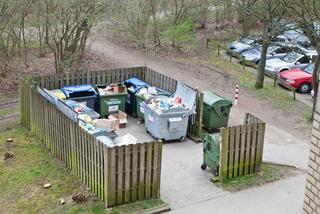 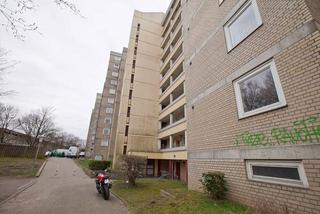 hanova Canarisweg
23
Beispiel Canarisweg
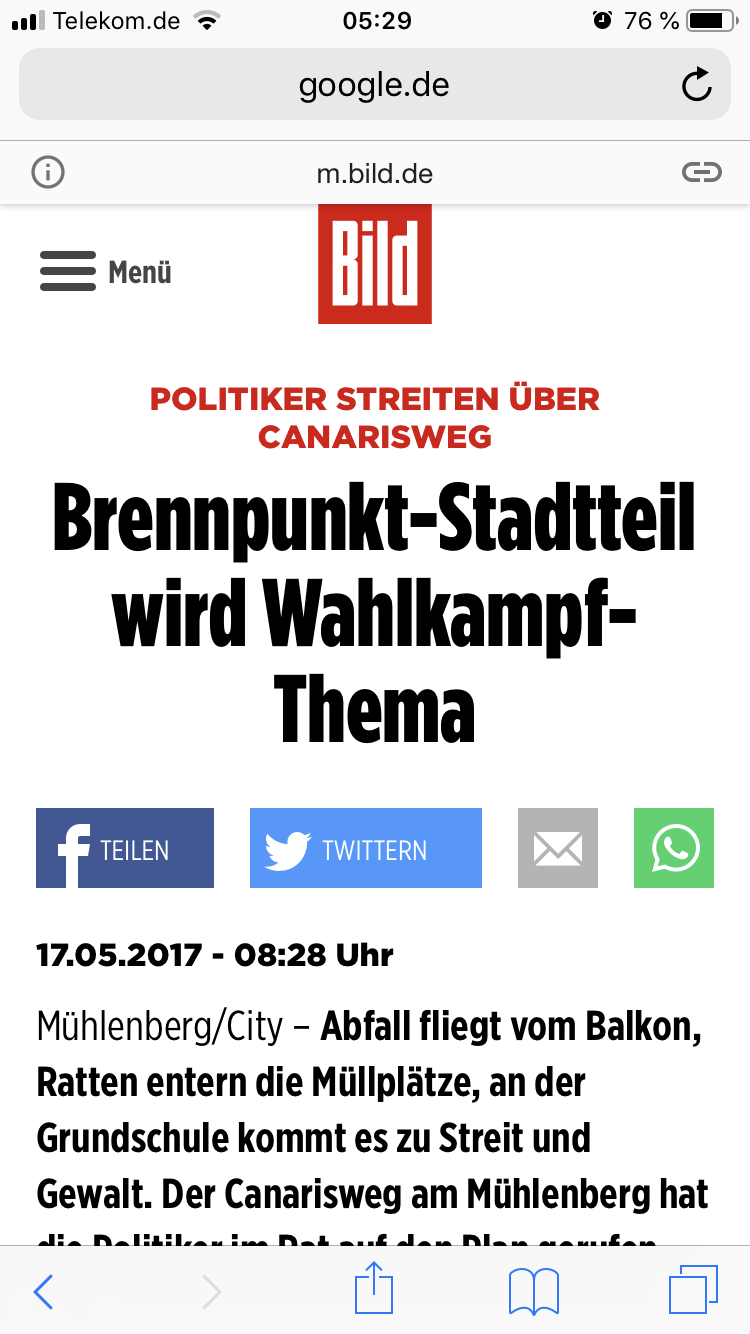 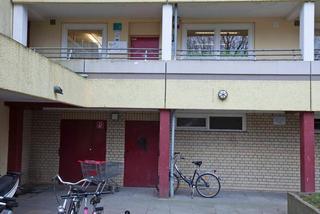 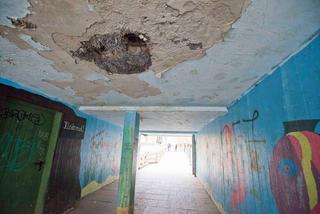 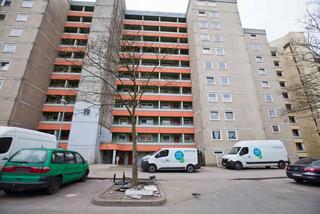 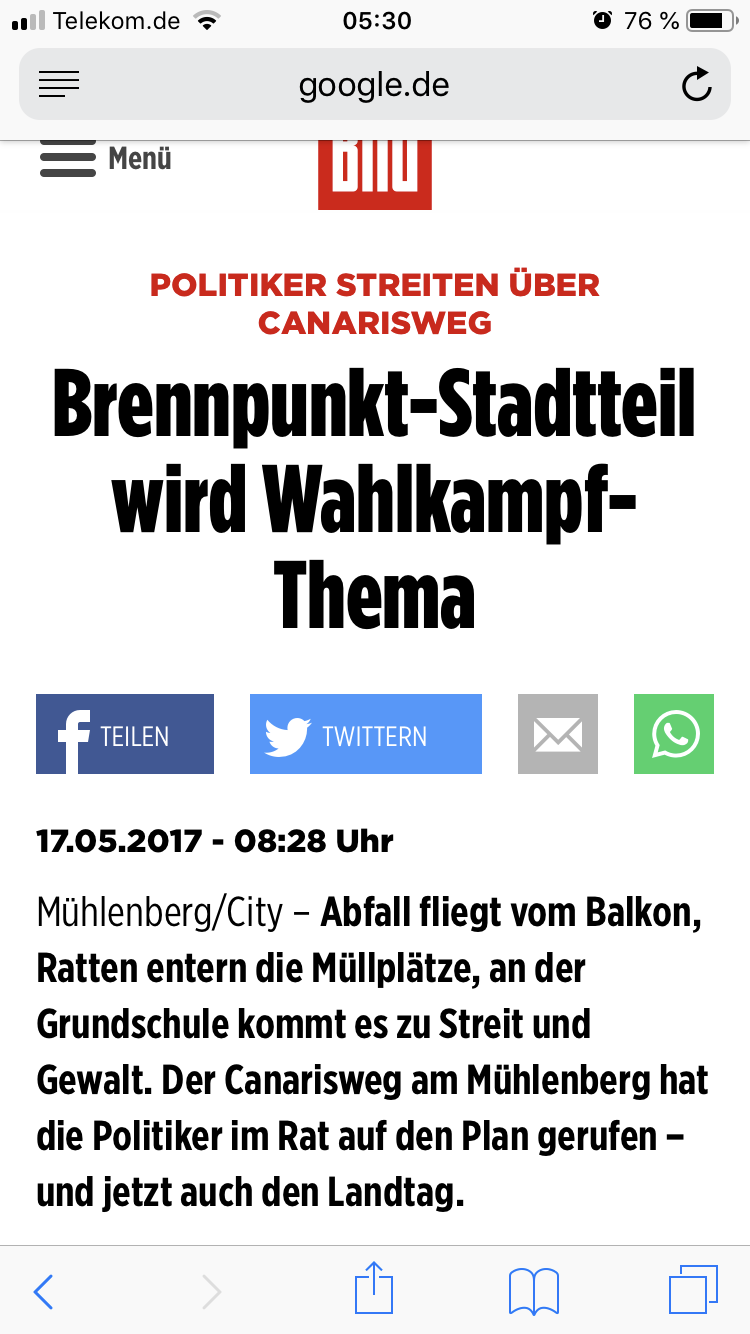 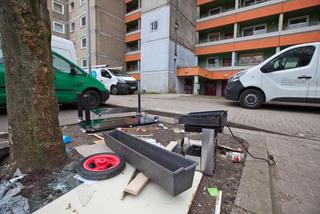 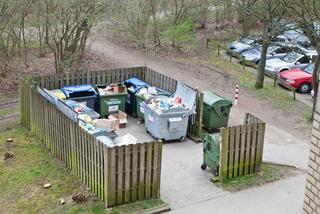 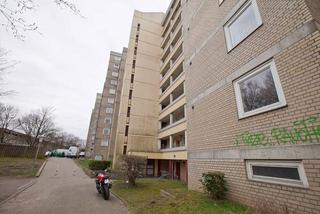 hanova Canarisweg
24
Beispiel Canarisweg
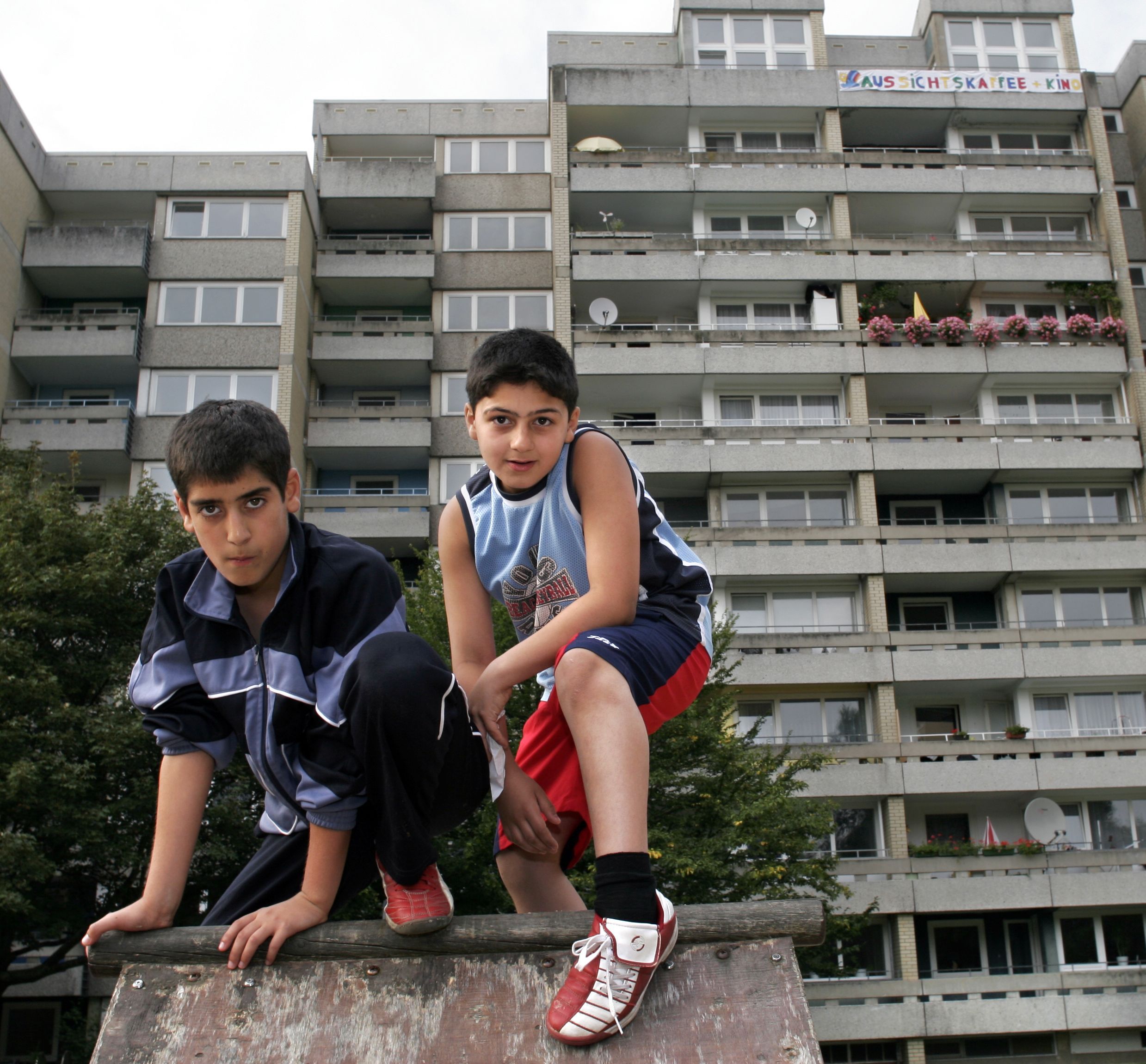 Was kann man tun?
hanova Canarisweg
25
Lösunghanova
hanova Canarisweg
26
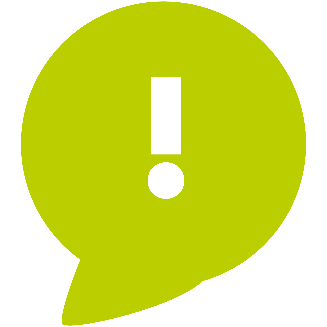 hanova Canarisweg
Verlässlicher Partner der
LHH
…seit langem unser Thema:
Quartiersmanagement in Nichtfördergebieten 
Nachbarschaftsarbeit Canarisweg (durch MSV e.V.) 
Vorbereitende Untersuchung für Sanierungsgebiet Mühlenberg
mit LHH: Quartiersmanagement Soziale Stadt
Ankauf Vonovia
Ankauf Deutsche Wohnen
Ankauf Baum Gruppe 
Sanierungskonzept
Intensive Begleitung
hanova Canarisweg
27
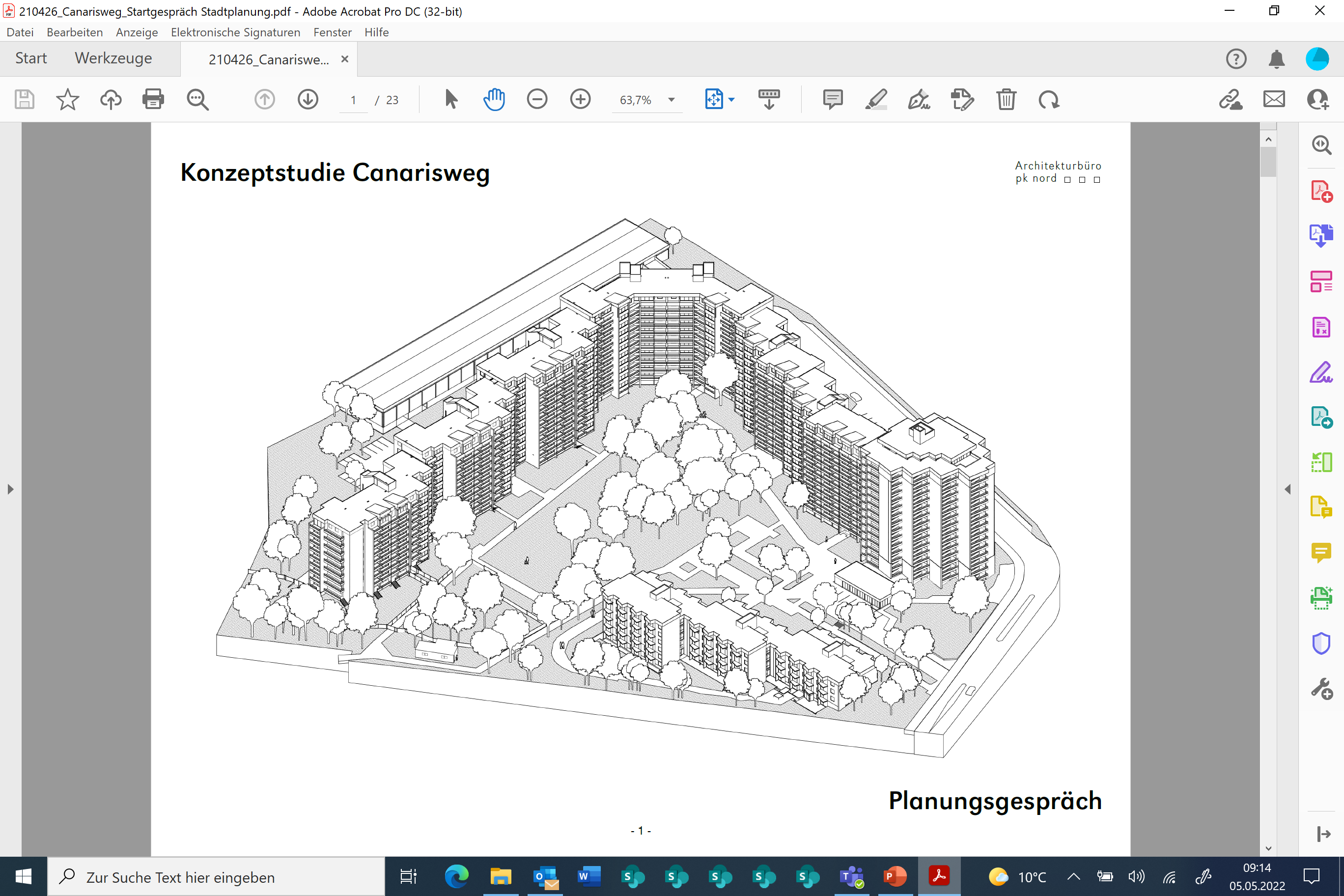 Beispiel Canarisweg
hanova Canarisweg
28
Beispiel Canarisweg
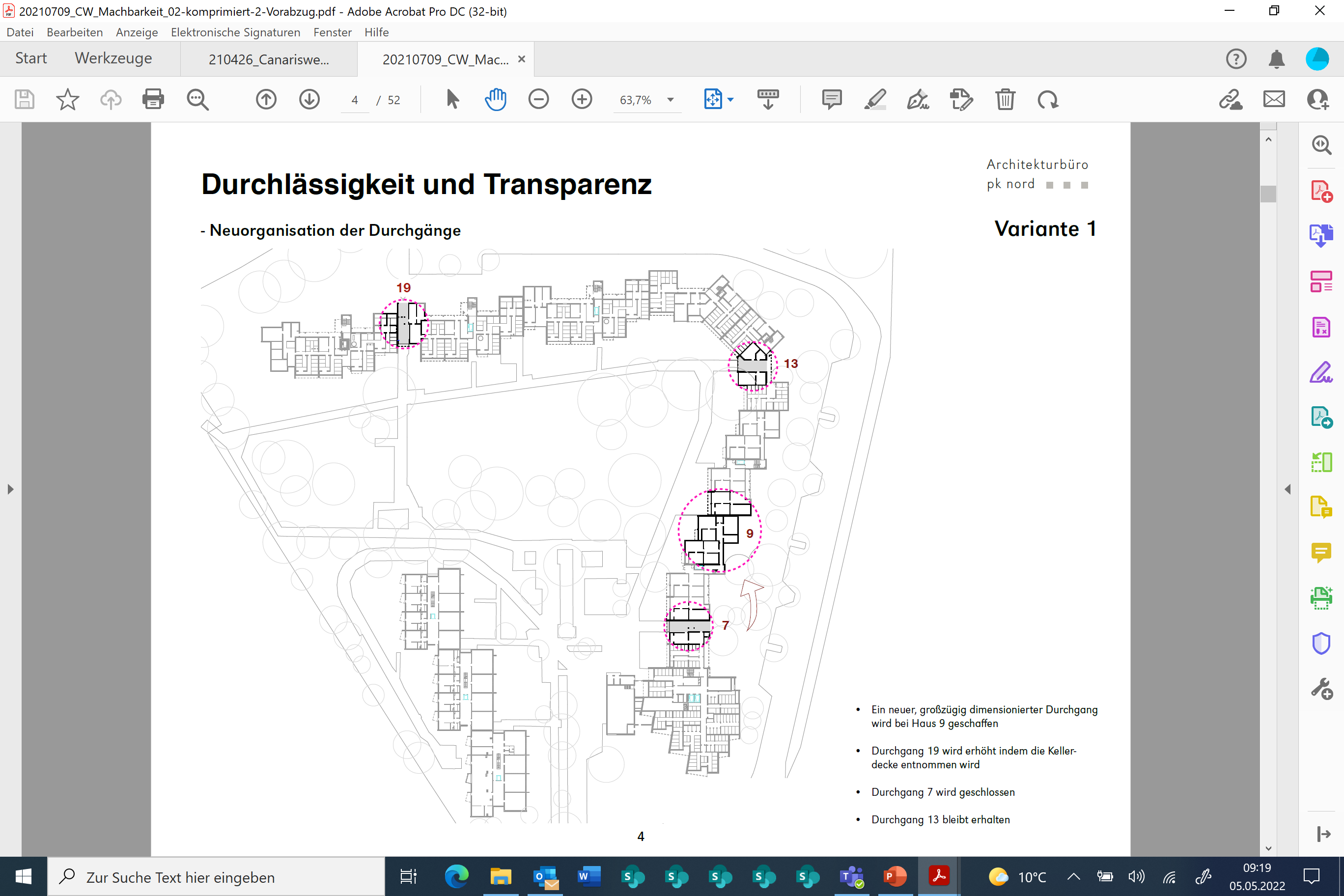 hanova Canarisweg
29
Beispiel Canarisweg
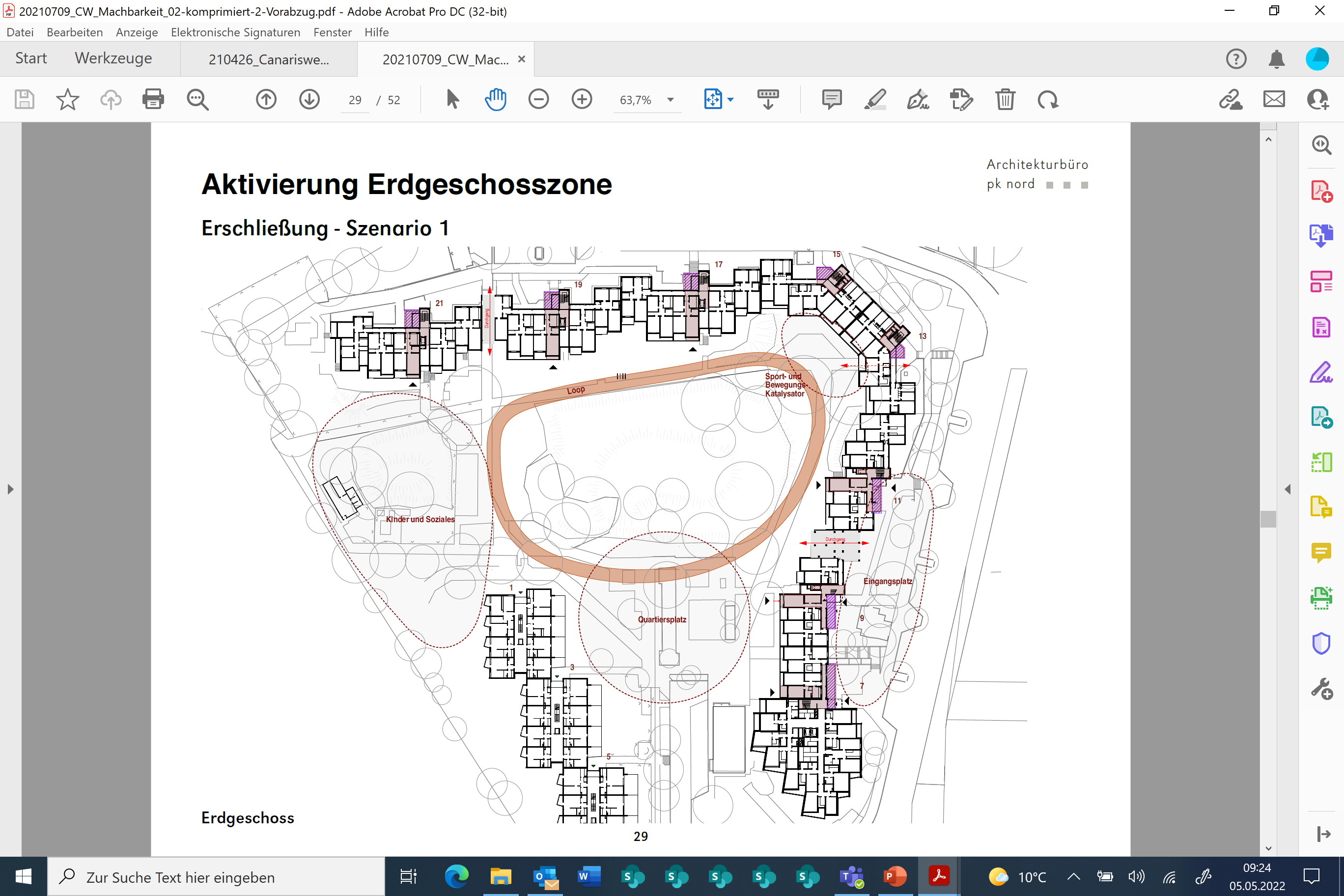 hanova Canarisweg
30
Beispiel Canarisweg
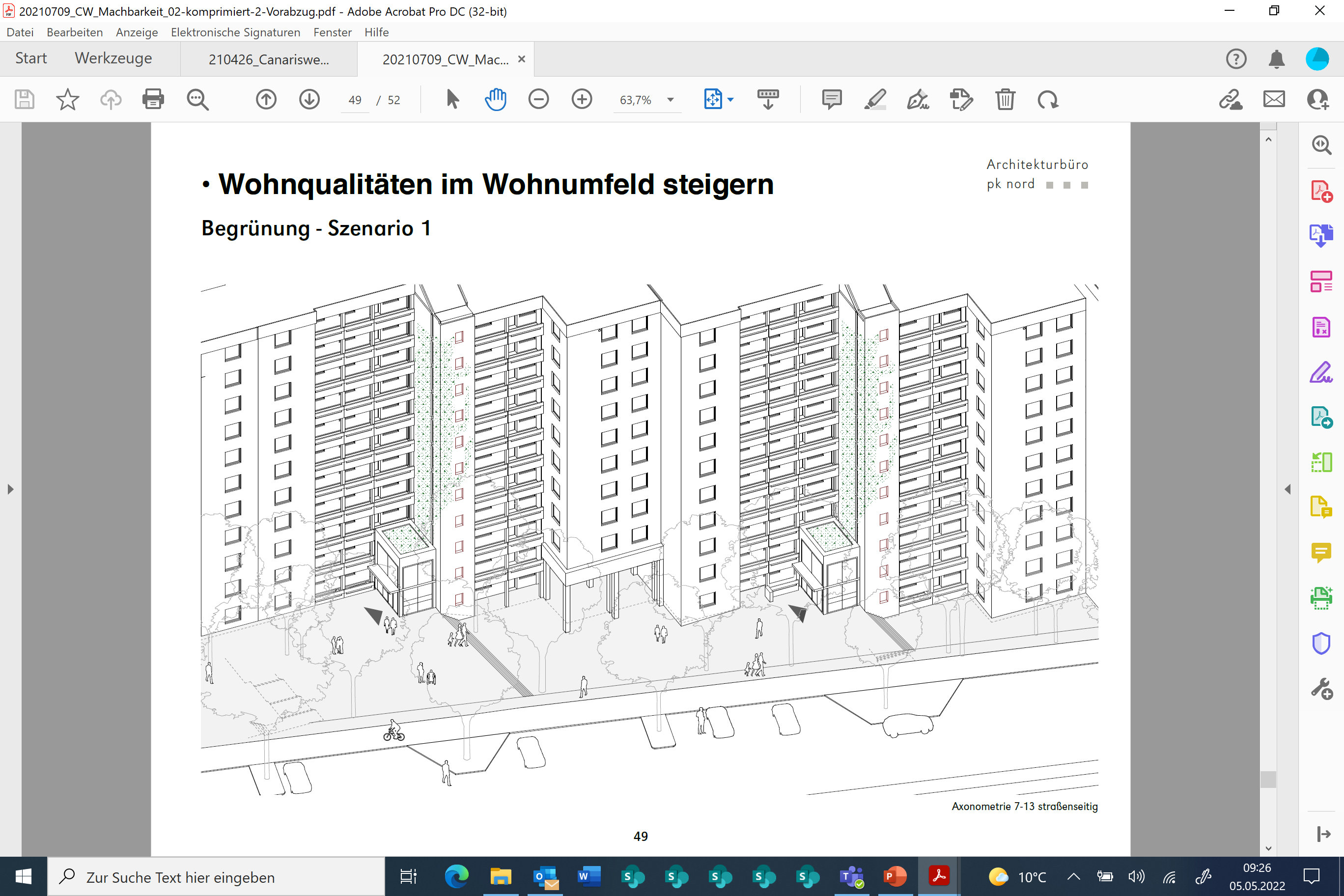 hanova Canarisweg
31
Lösunghanova
hanova Canarisweg
32
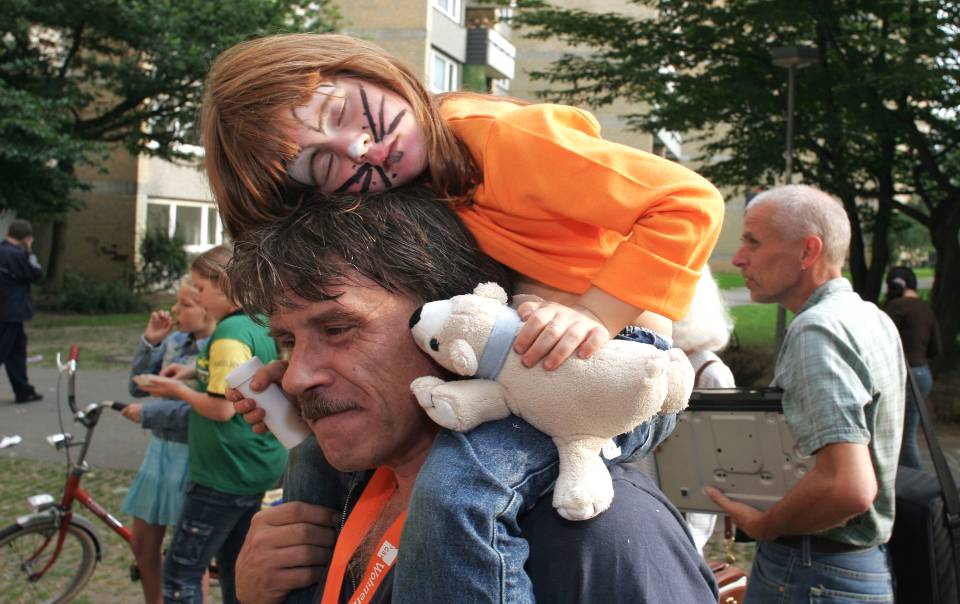 Beispiel Canarisweg
hanova Canarisweg
33